Розділ 1. Числа. Дії з числами.
Сюжетні задачі.
Математика
Сьогодні
Одноцифрові, двоцифрові, трицифрові числа. Розряди чисел. Позиційний принцип запису числа.
06.09.2022
Урок
№2
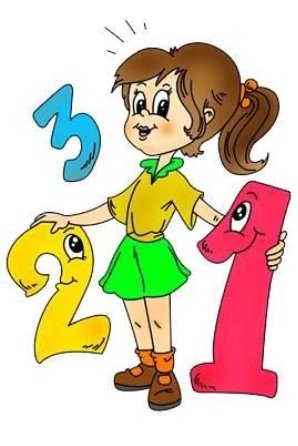 Сьогодні
06.09.2022
Організація класу.
Математика
Сьогодні
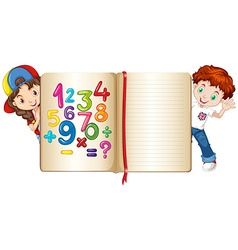 Пролунав дзвінкий дзвінок. Ми розпочинаємо наш урок. Допитливі в класі діти
Про все хочуть знати на світі.
Урок
№4
Сьогодні
Сьогодні
06.09.2022
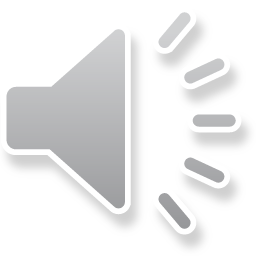 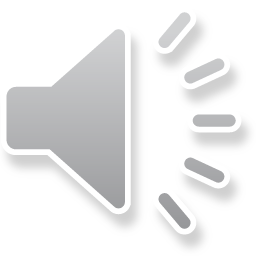 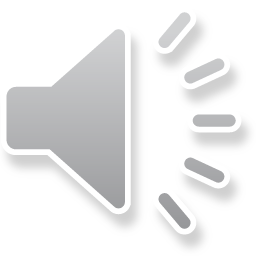 Сьогодні
Розглянь малюнок. Склади розповідь за анімованим малюнком.
06.09.2022
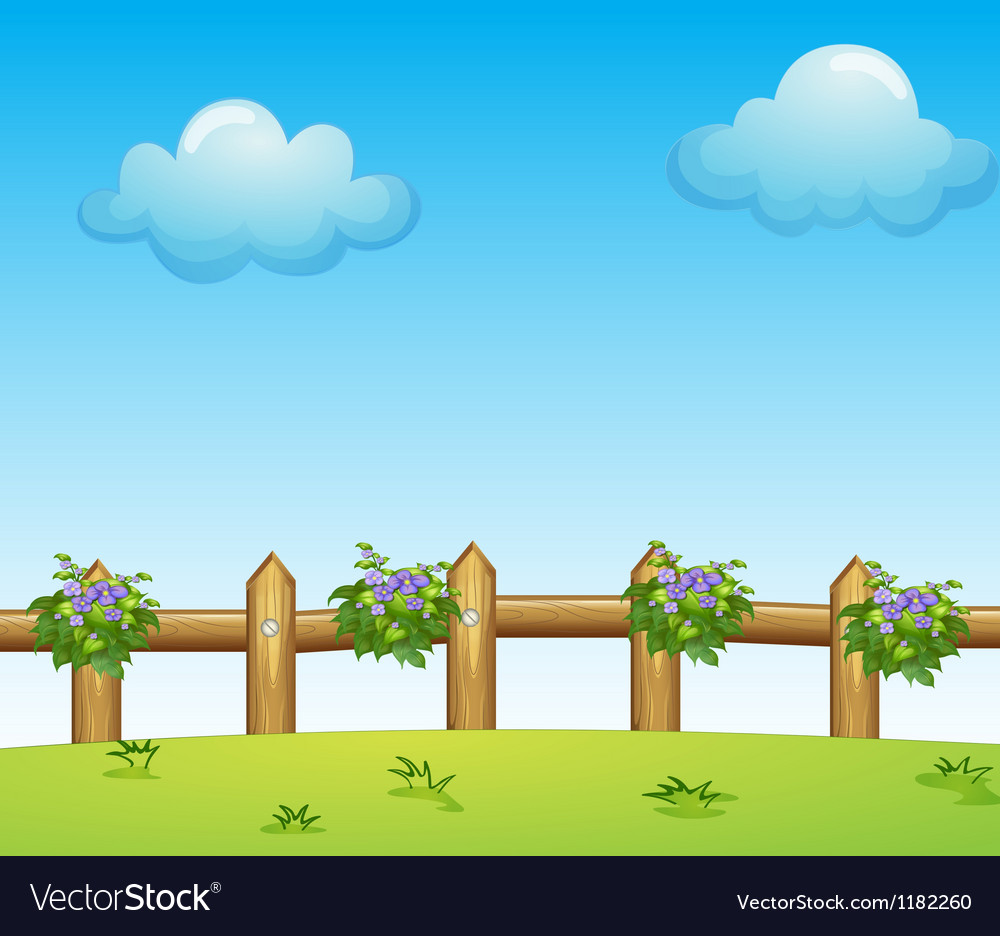 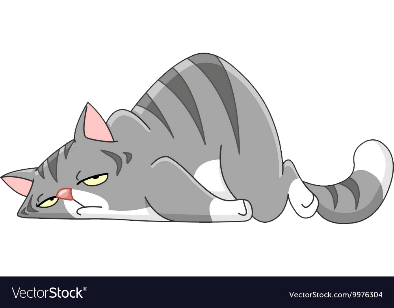 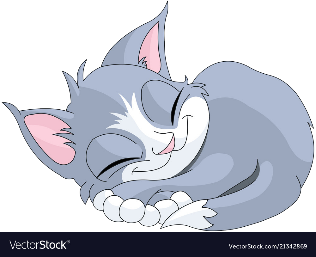 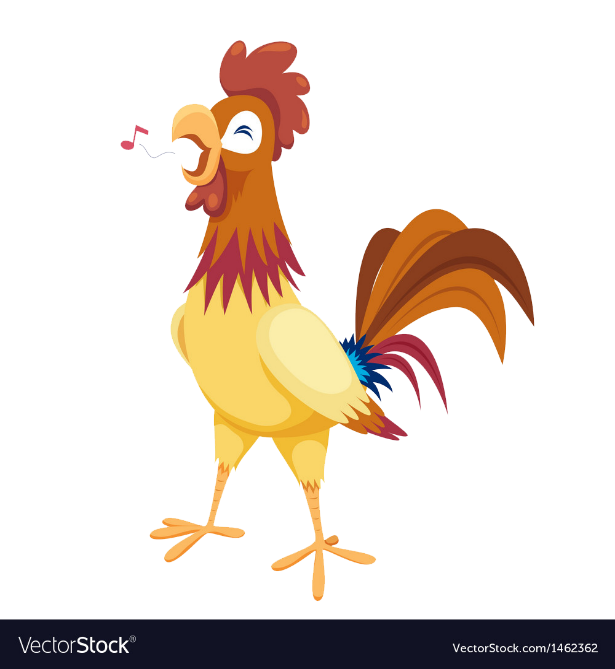 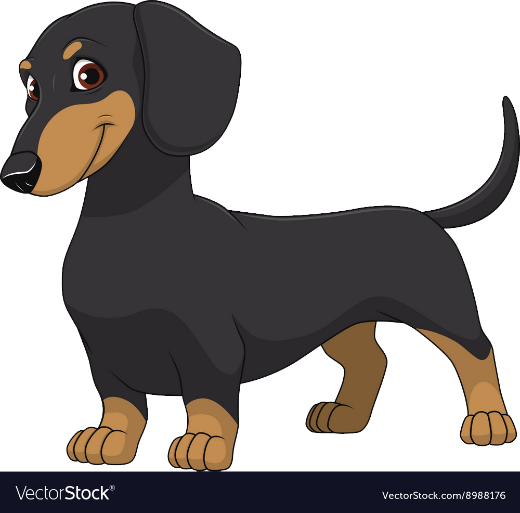 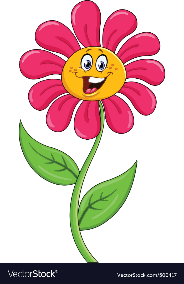 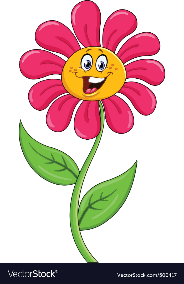 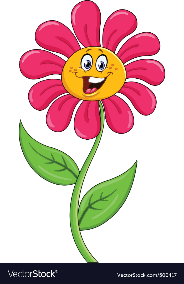 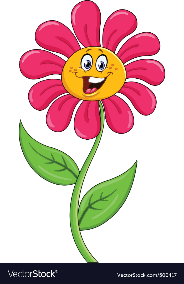 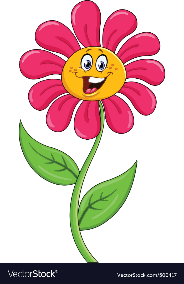 Сьогодні
Дайте відповіді на запитання
06.09.2022
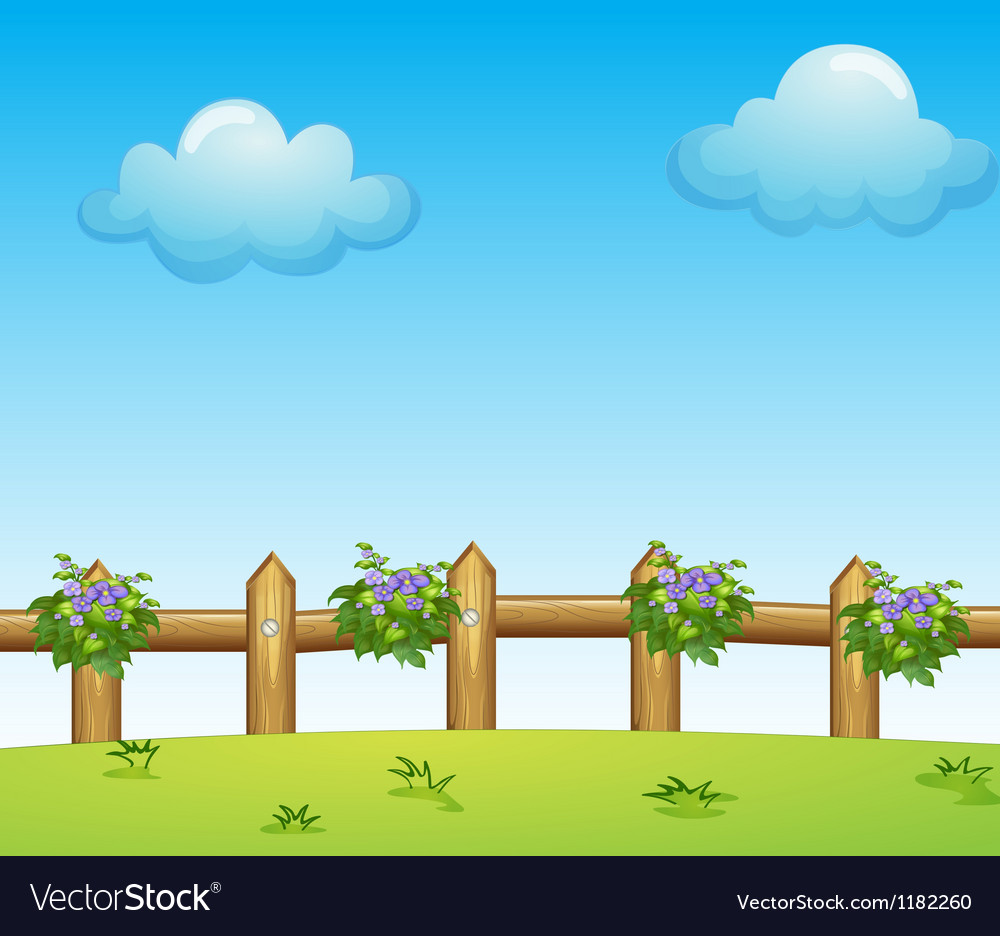 Скільки тварин ми бачимо на малюнку?
Скільки квітів на малюнку? А кущів плюща?
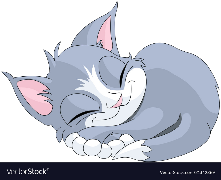 Прочитай вирази. Що за допомогою їх можна дізнатись?
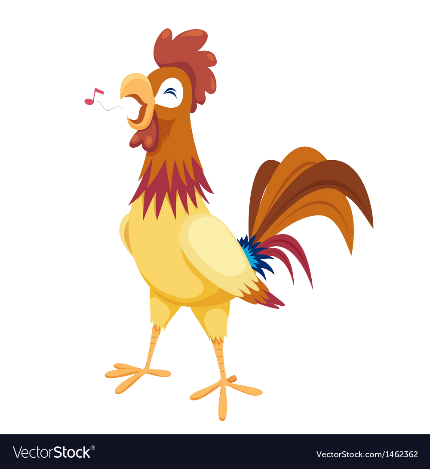 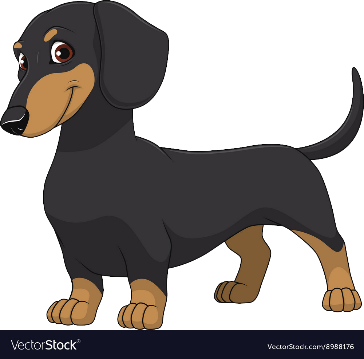 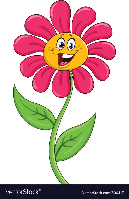 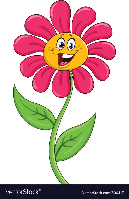 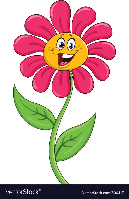 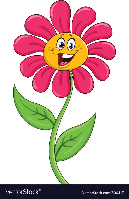 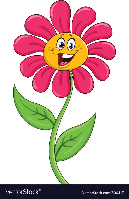 1 + 1
3 - 1
0 + 5
4 + 5
Сьогодні
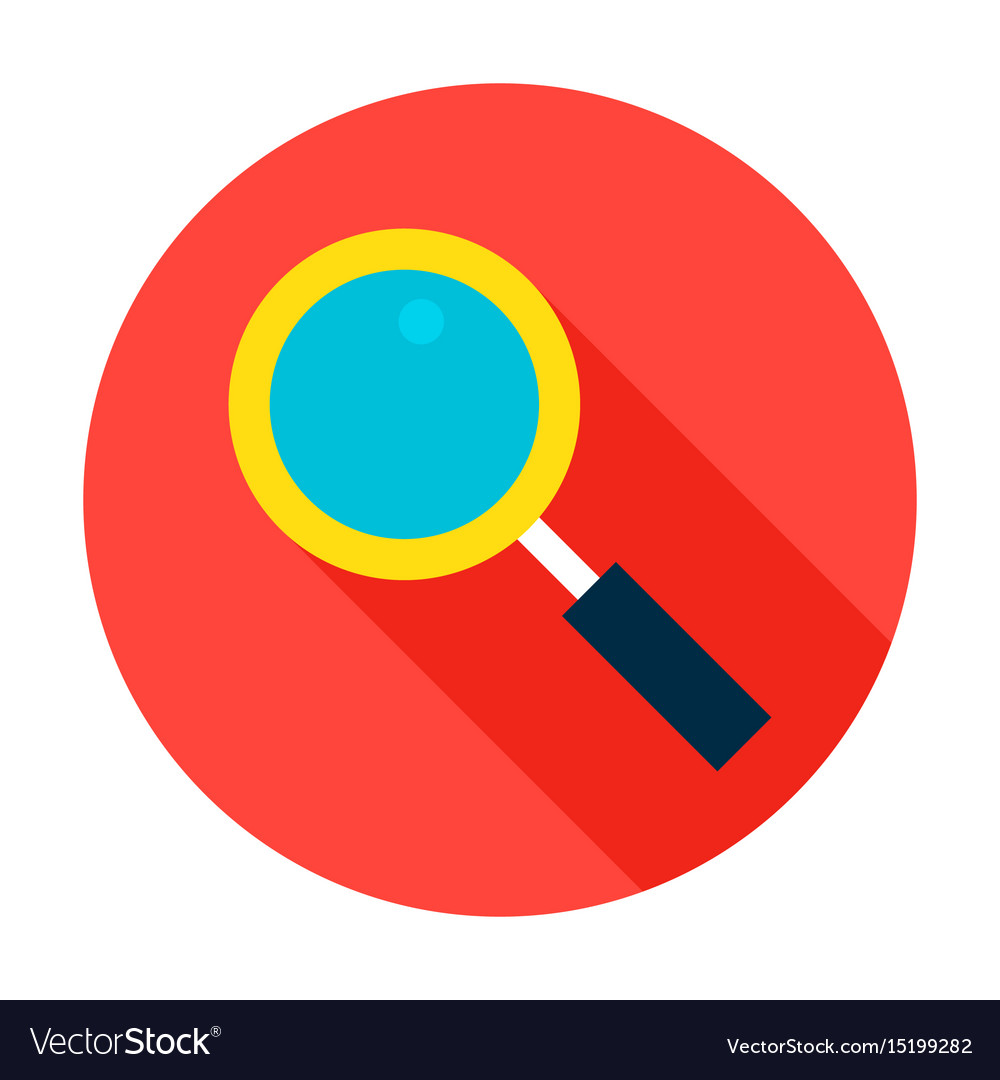 06.09.2022
Робота з підручником
з математики 
Ольга Гісь,
 Ірина Філяк
с. 9
06.09.2022
Сьогодні
06.09.2022
Пригадай!
Математика
8 — одноцифрове число, тому що складається з  однієї цифри — 8. 

16 — двоцифрове число, тому що складається з  двох цифр — 1 і 6. 

100 — трицифрове число, тому що складається з  трьох цифр — 1, 0 і 0.
Сьогодні
Урок
№4
Сьогодні
Сьогодні
Підручник.
Сторінка
9
06.09.2022
Сьогодні
06.09.2022
Пригадай!
Математика
Сьогодні
У числі 8 є 
один розряд
 
8 
од.
У числі 100 є три розряди
Третій    другий    перший
           0             0 
сот.          дес.       од.
У числі 16 є два розряди
 другий     перший 
1          6 
дес.     од.
Урок
№4
Сьогодні
Сьогодні
Підручник.
Сторінка
9
06.09.2022
Сьогодні
06.09.2022
Прочитай числа. Дай відповіді на запитання.
Математика
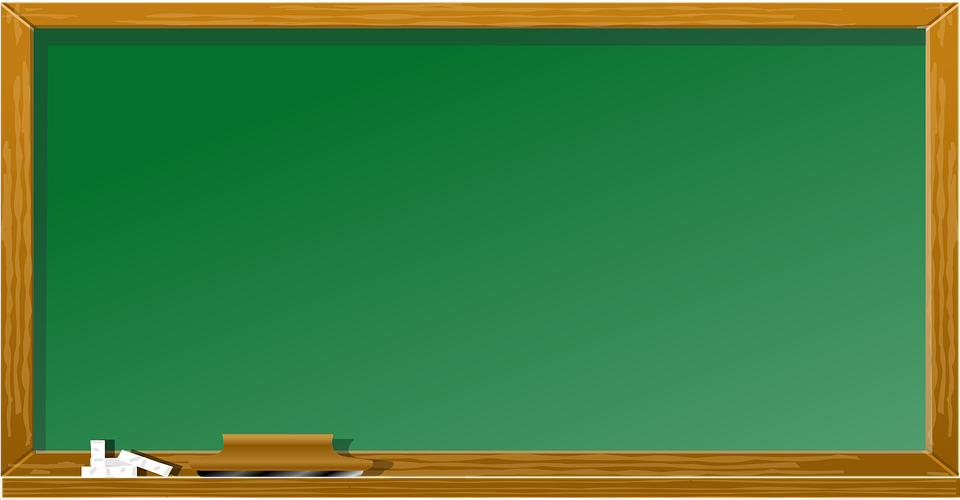 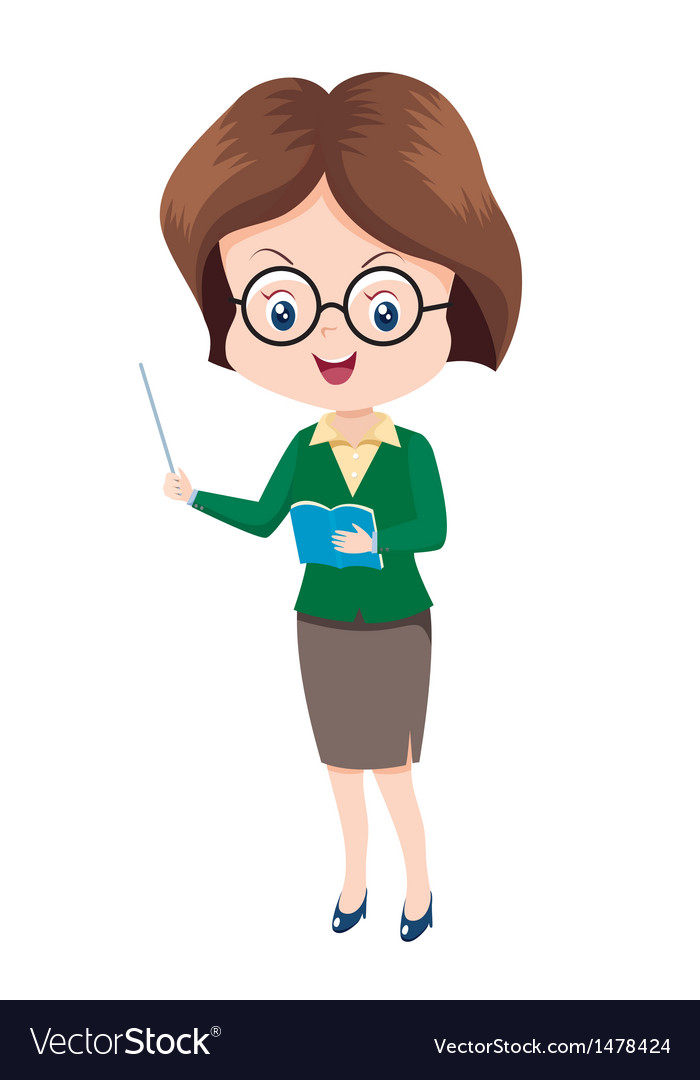 Прочитай числа:   12   21   11  22
• Скільки чисел записано?     
• Скільки різних цифр використано для запису цих чисел?       
• Як одним словом можна назвати ці числа?
4
2
Підручник.
завдання
1
двоцифрові
Підручник.
Сторінка
10
06.09.2022
Сьогодні
06.09.2022
Дай відповідь на питання.
Математика
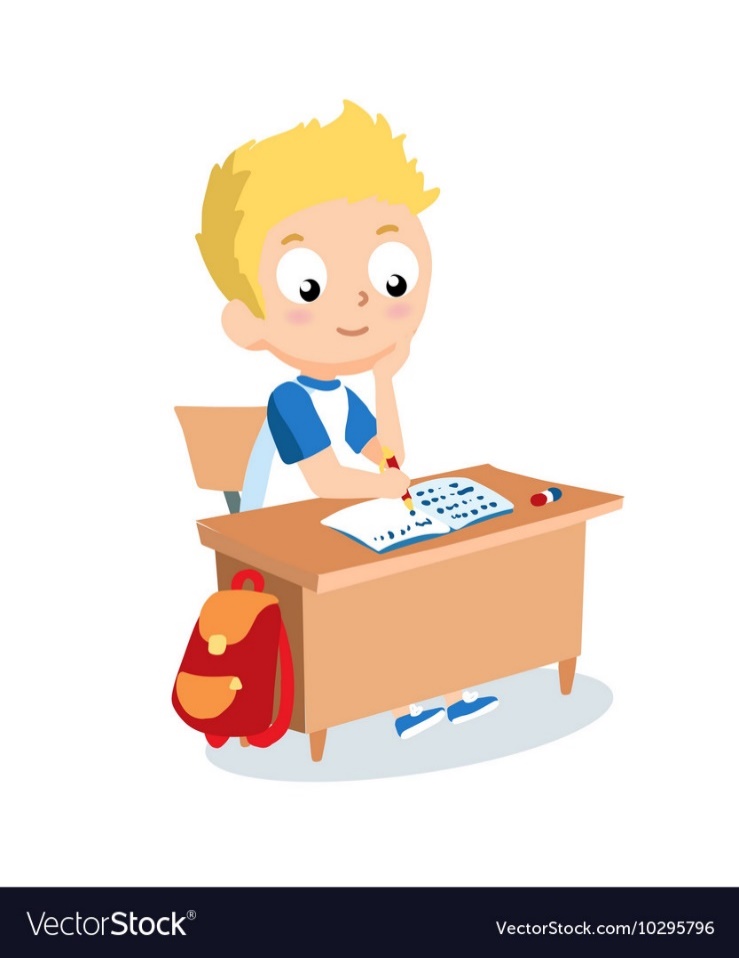 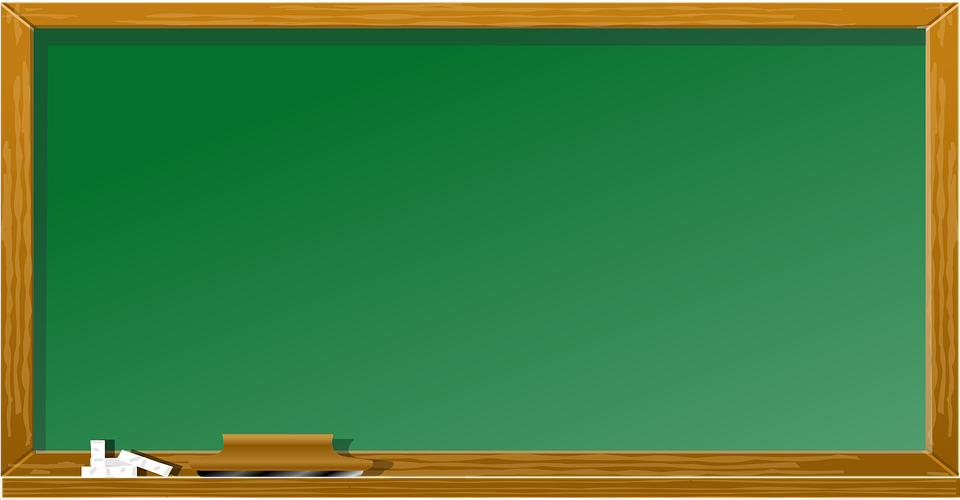 Сьогодні
Що спільне і що відмінне мають числа 1, 10 і 100?
Урок
№4
Сьогодні
Сьогодні
Підручник.
завдання
2
Підручник.
Сторінка
10
06.09.2022
Сьогодні
Доповни усно записи.
06.09.2022
Математика
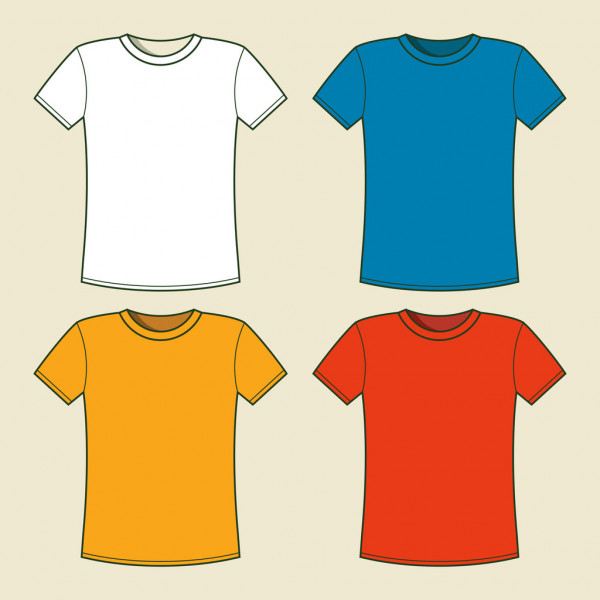 Сьогодні
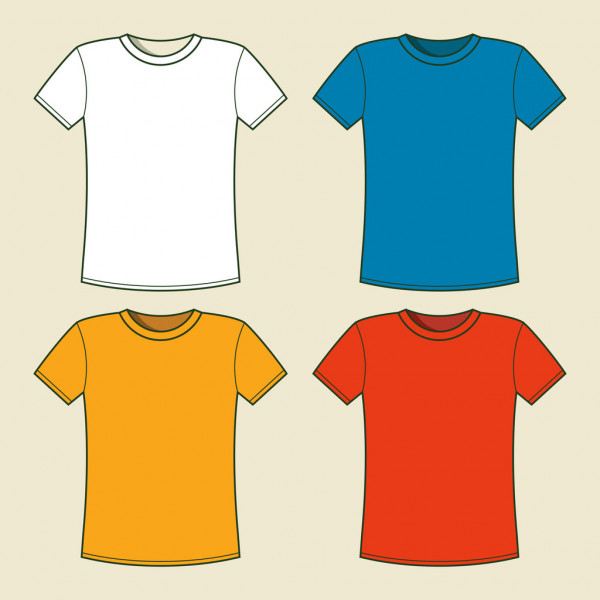 7
47
це 4 дес.  ____ од.;
80
0
8
це ___ дес.___ од.;
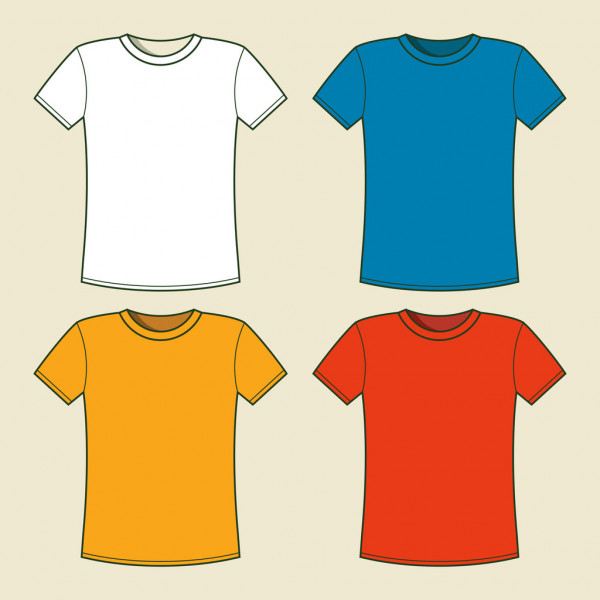 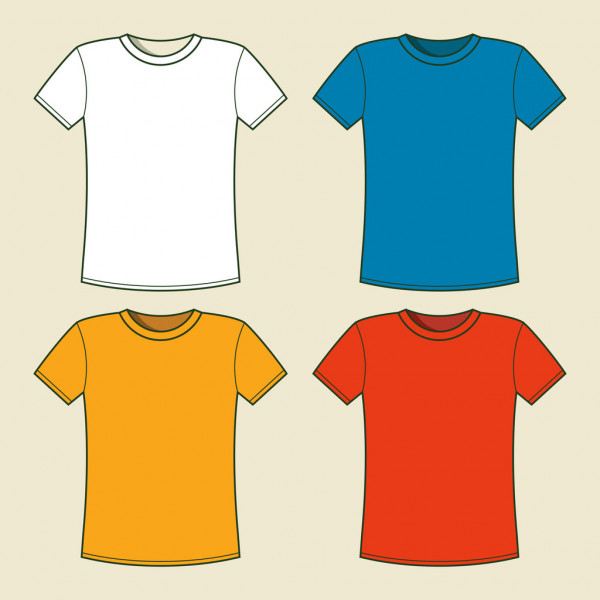 6
9
0
62
це ___ дес. 2 од.;
це ___ дес.___ од.;
9
Сьогодні
Сьогодні
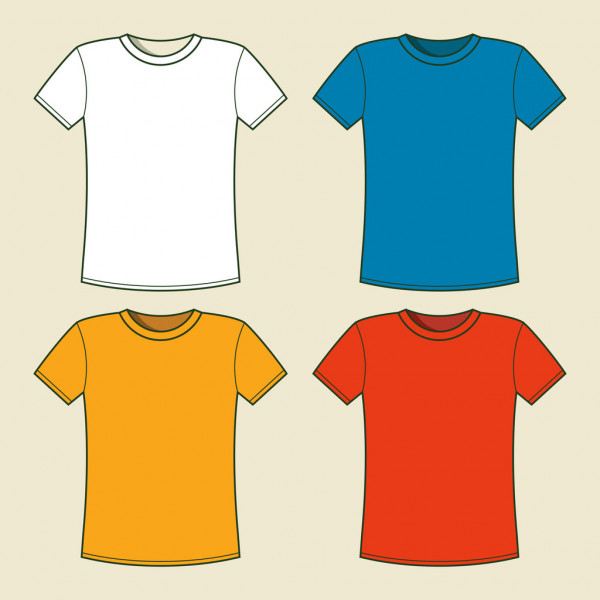 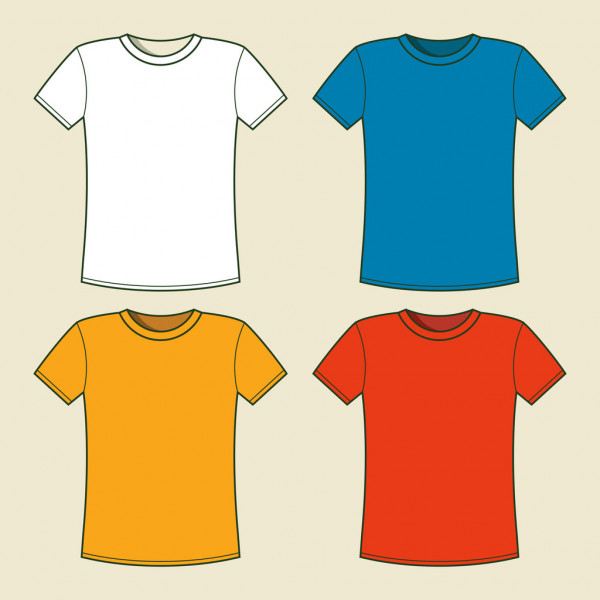 7
5
75
це ___ дес. ___ од.;
це 3 дес. 4 од.;
Підручник.
завдання
3
34
?
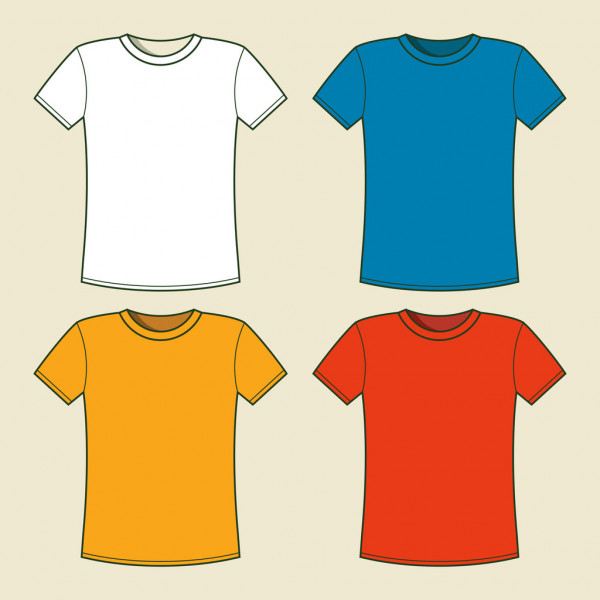 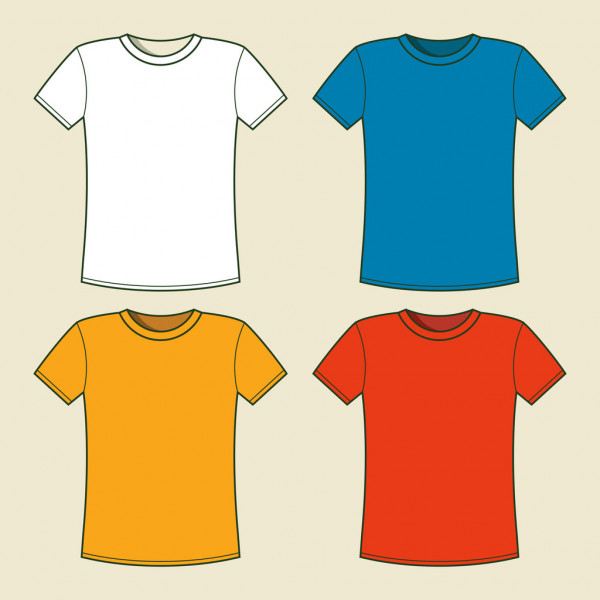 6
5
Підручник.
Сторінка
10
це ___ дес. ___од.;
це 10 дес.
56
100
?
06.09.2022
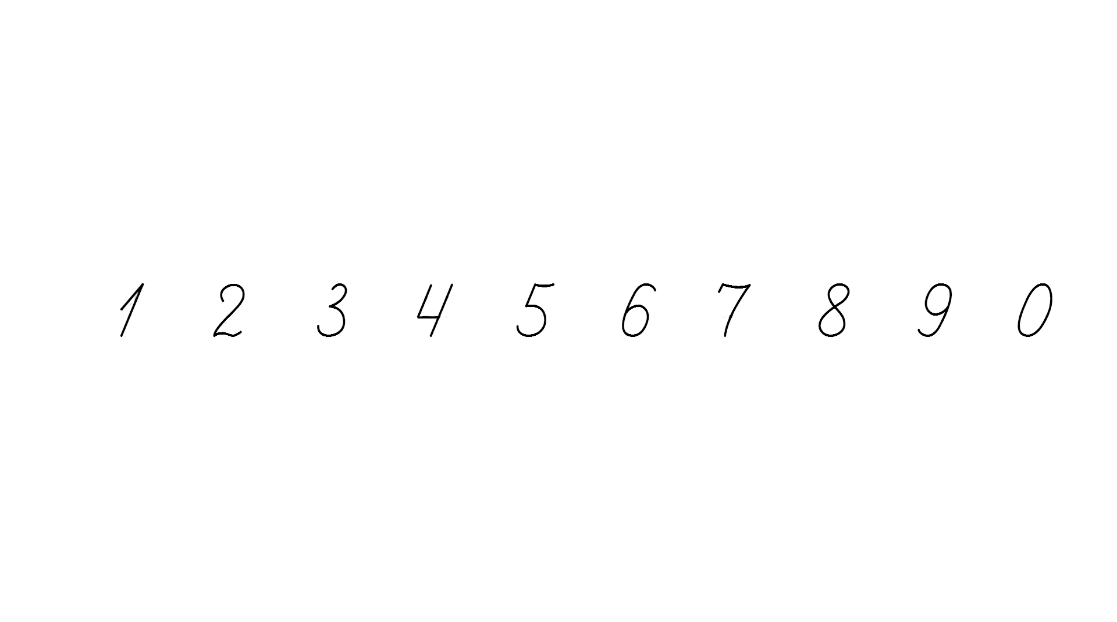 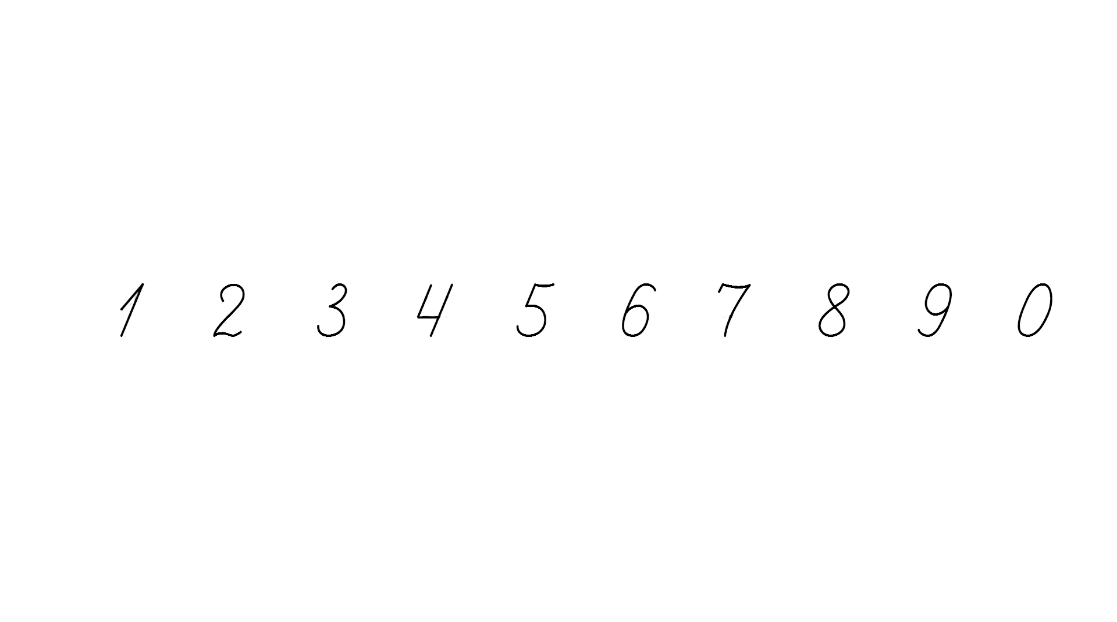 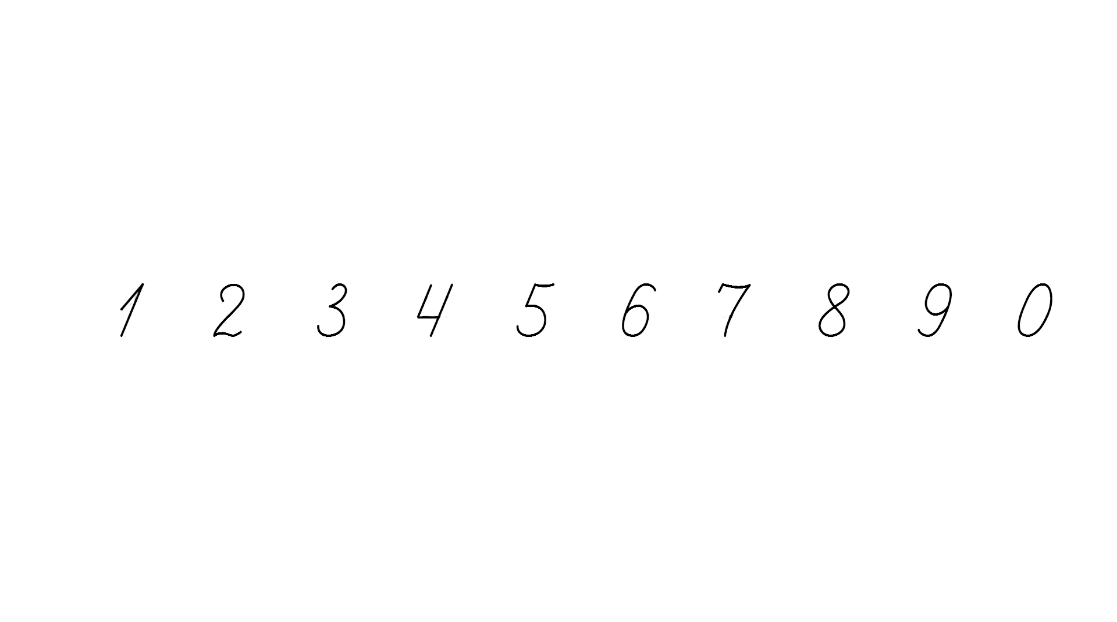 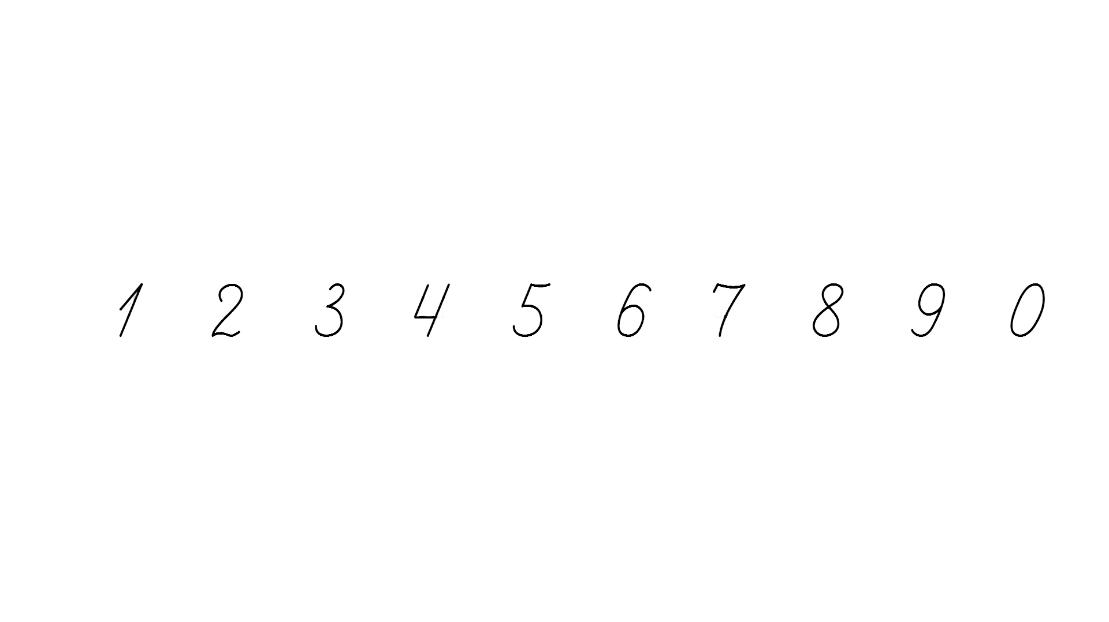 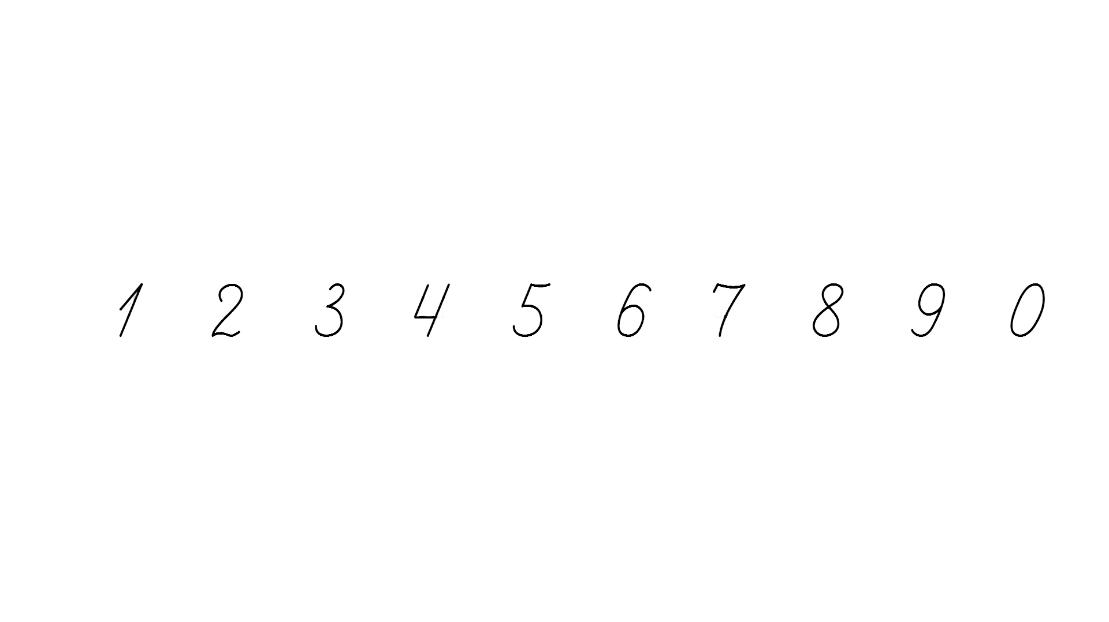 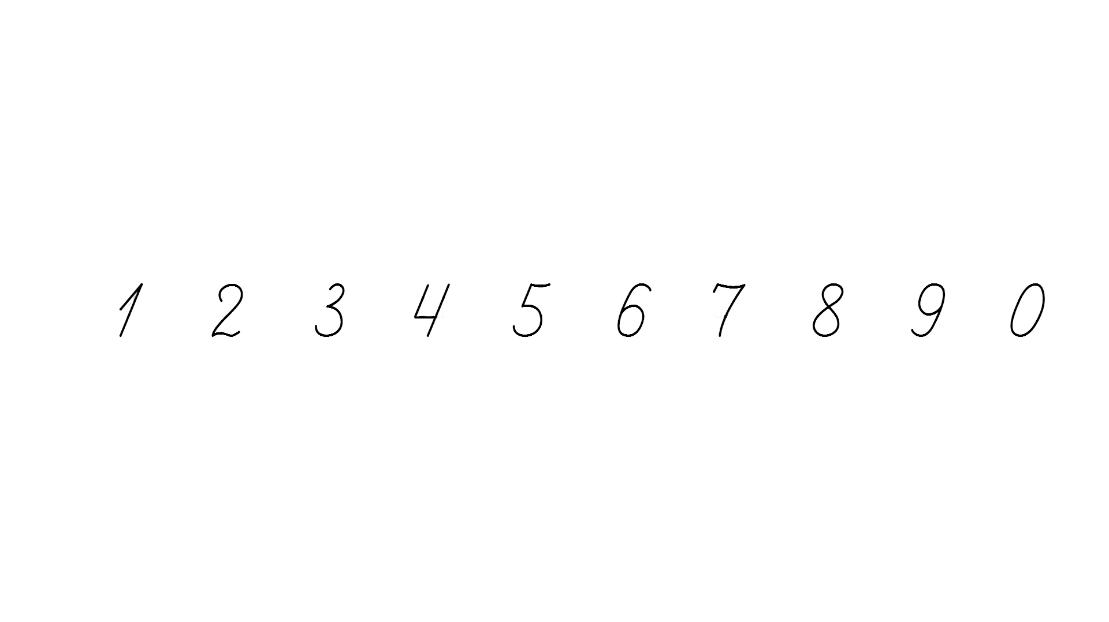 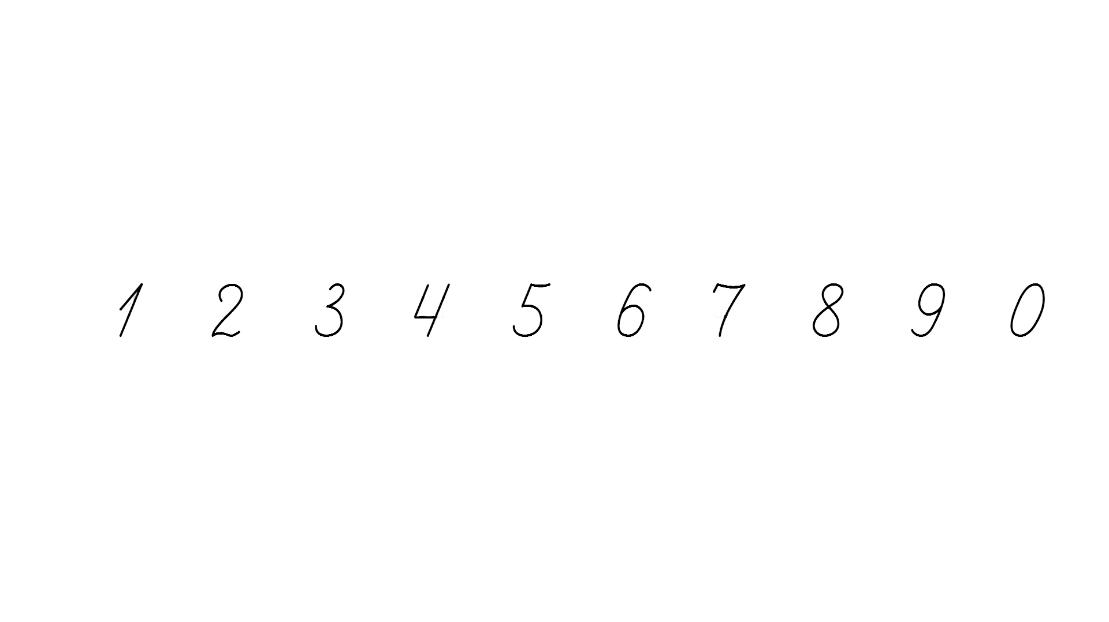 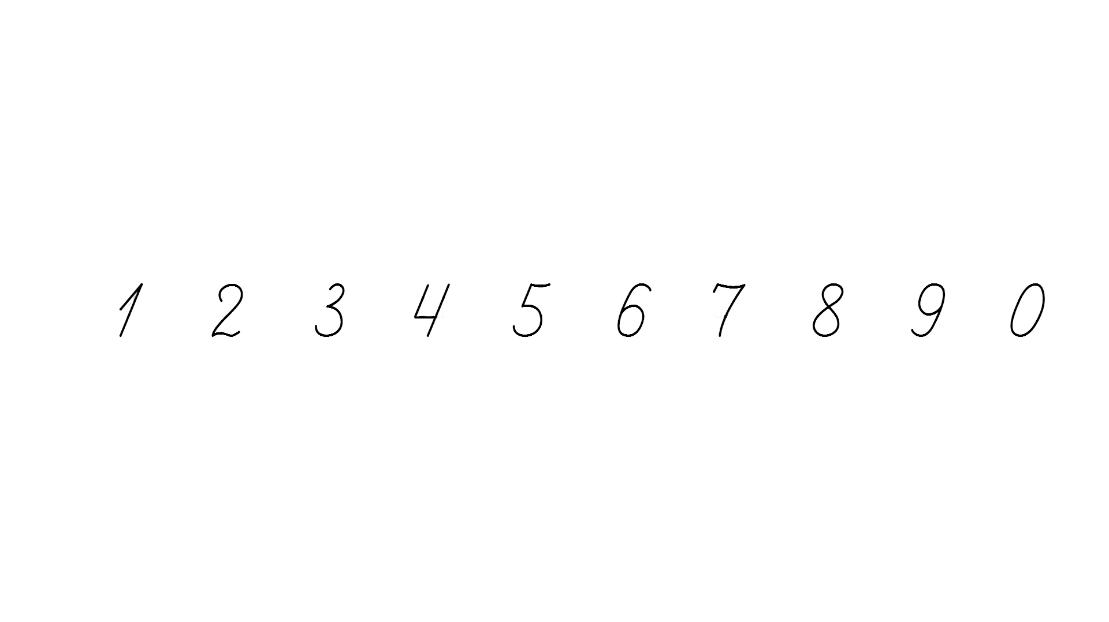 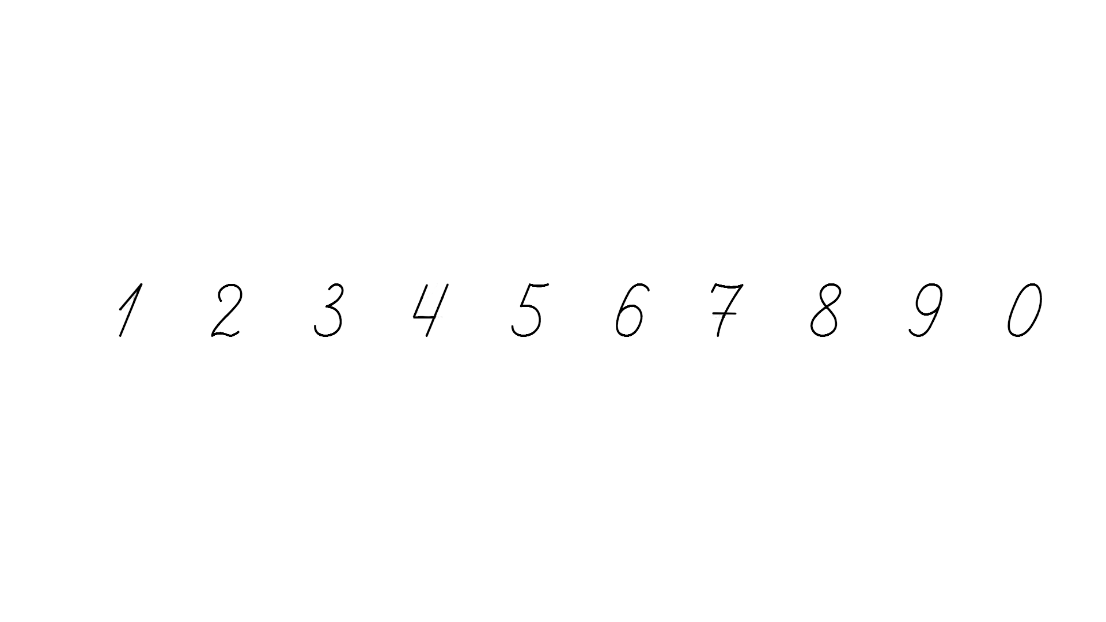 Сьогодні
06.09.2022
Каліграфічна хвилинка.
Математика
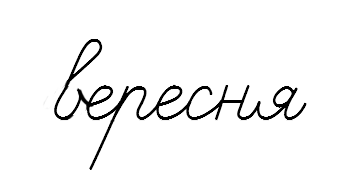 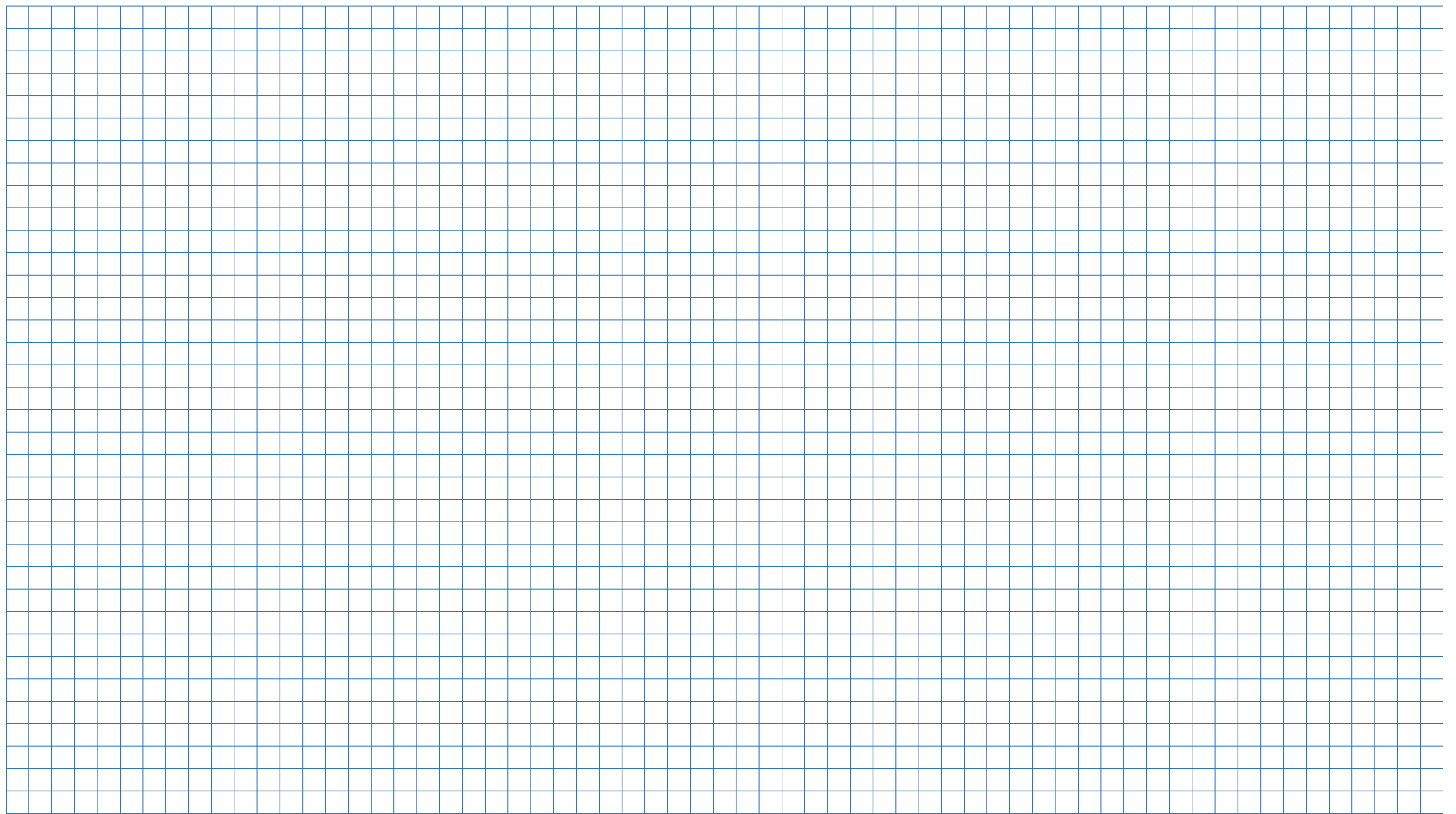 Сьогодні
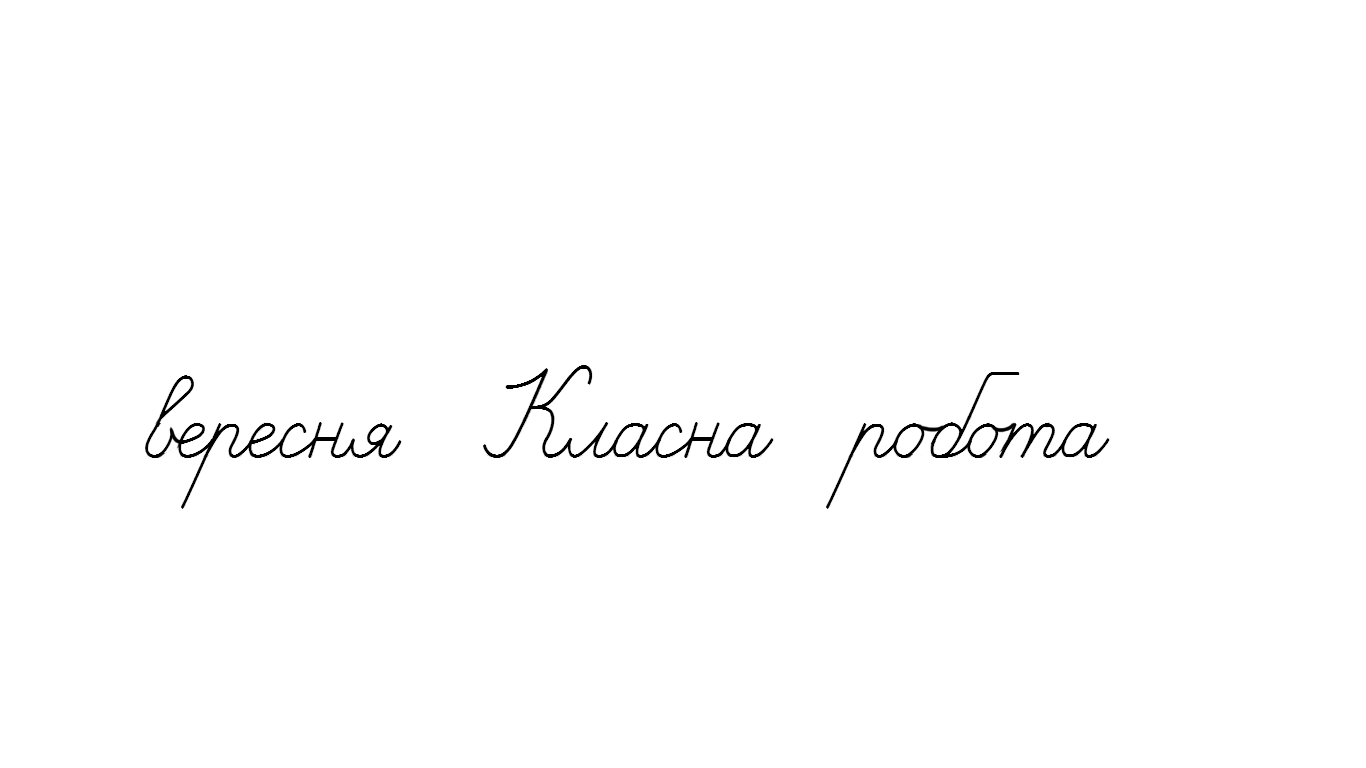 Урок
№4
Сьогодні
Сьогодні
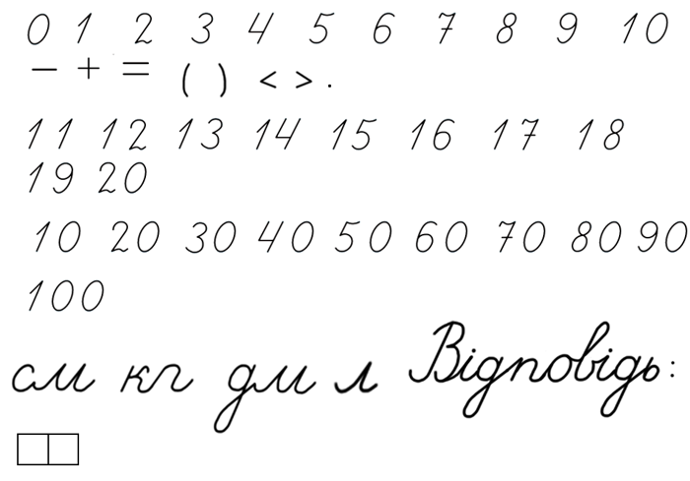 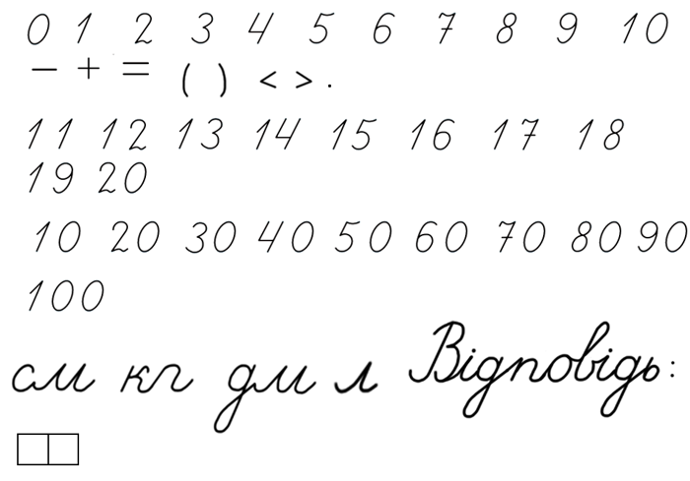 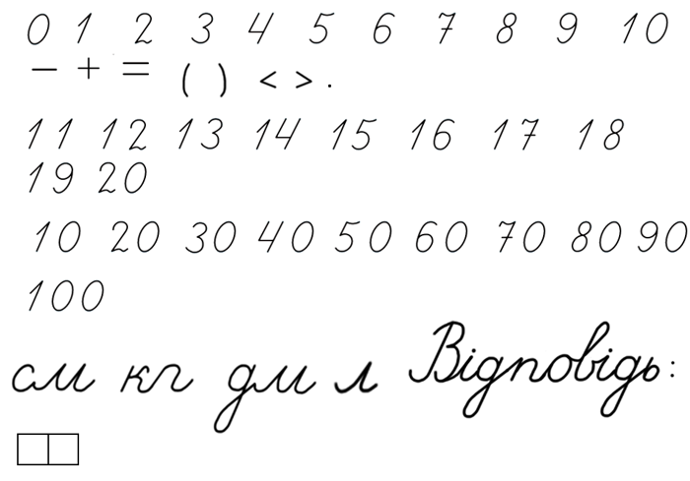 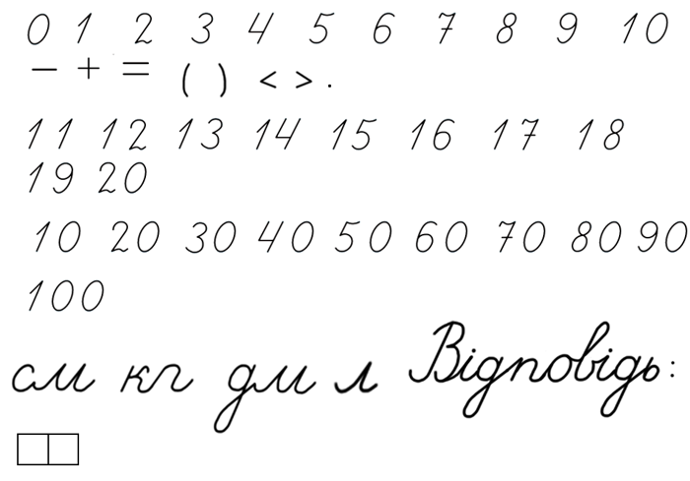 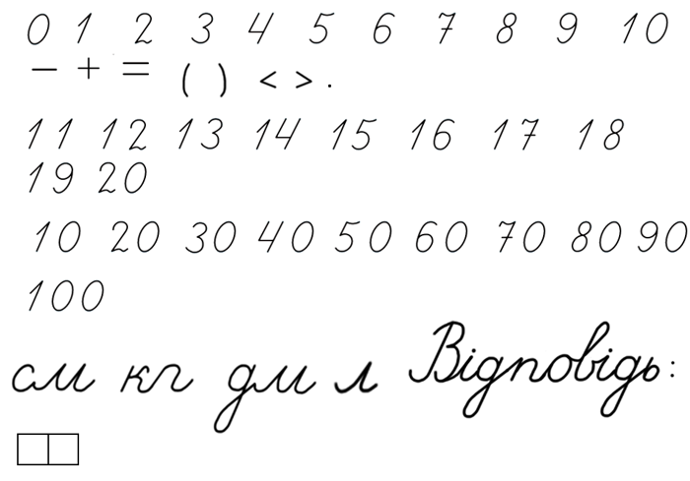 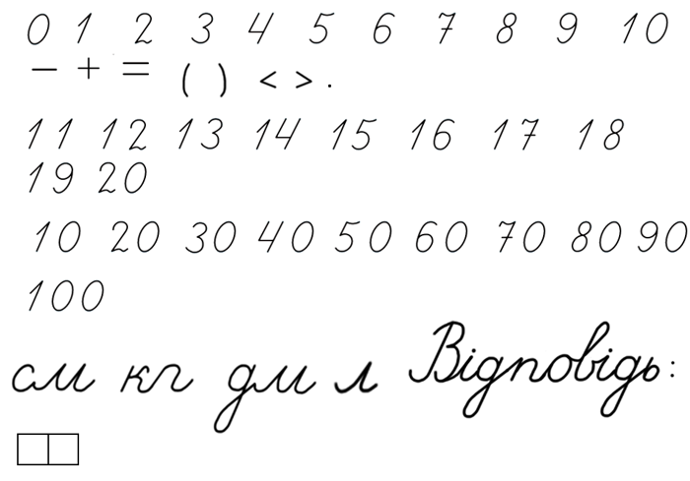 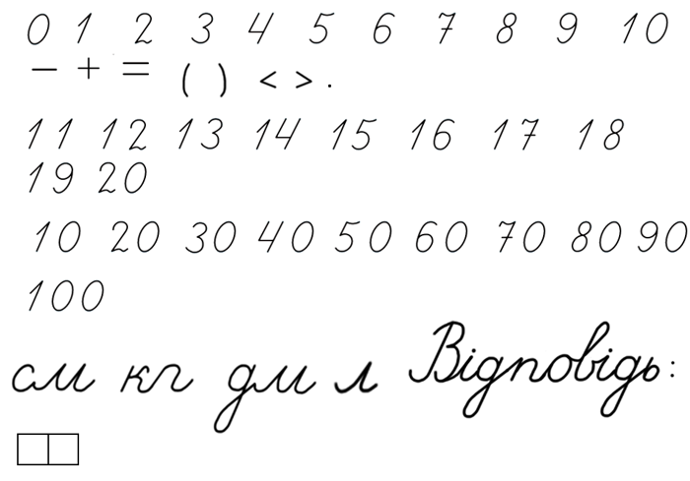 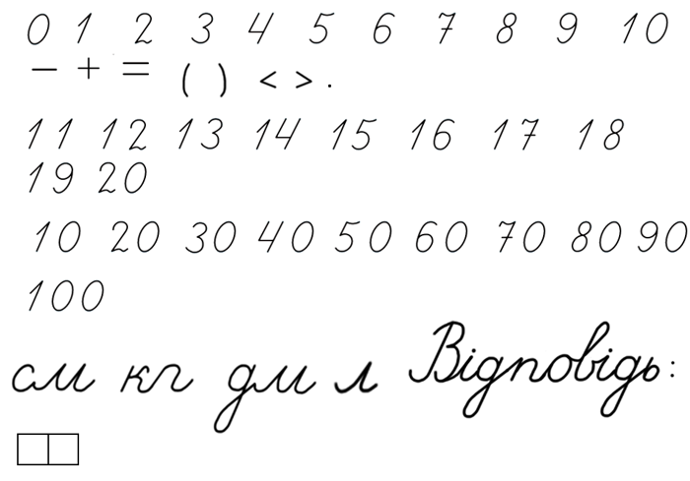 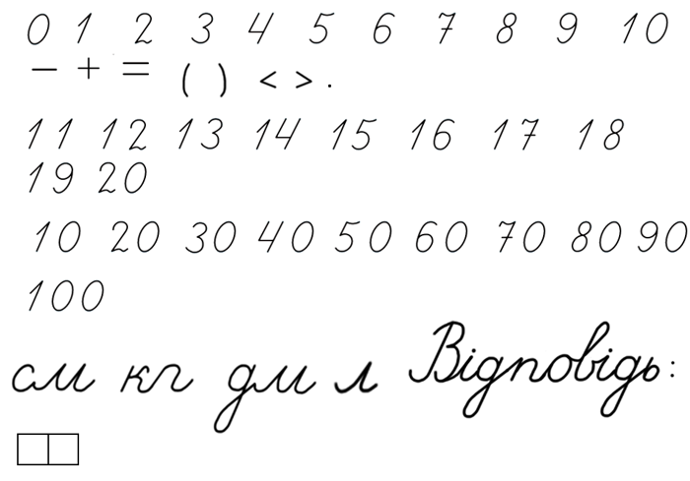 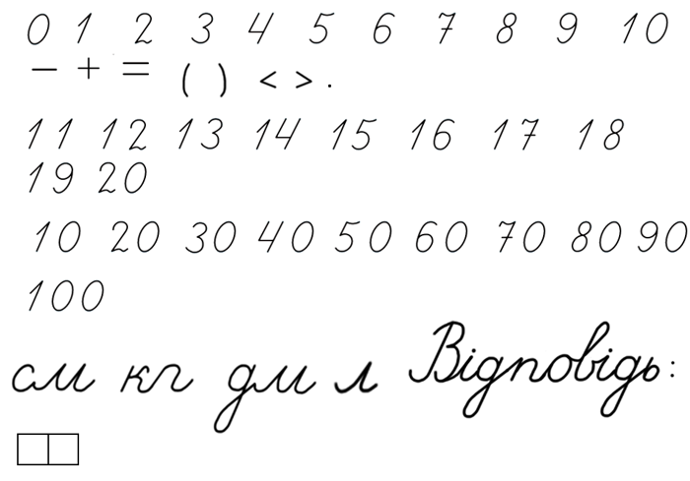 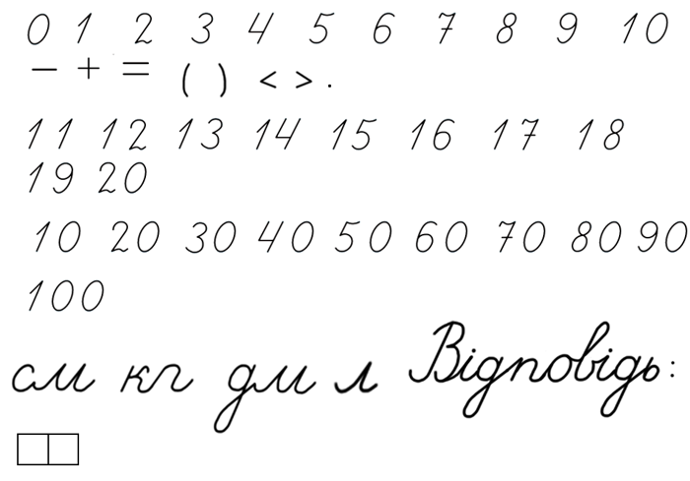 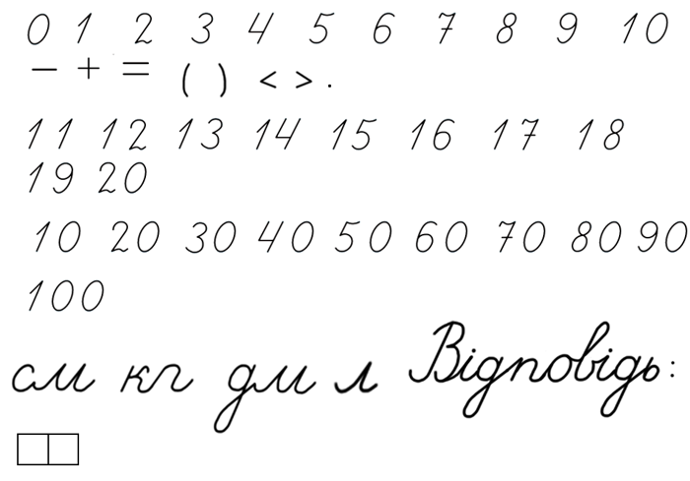 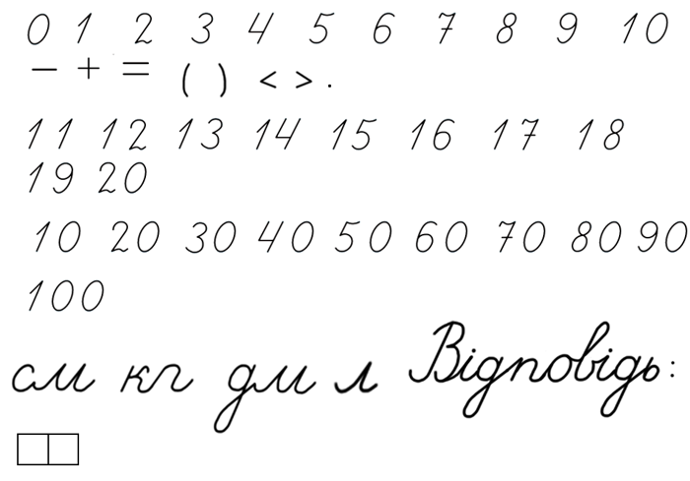 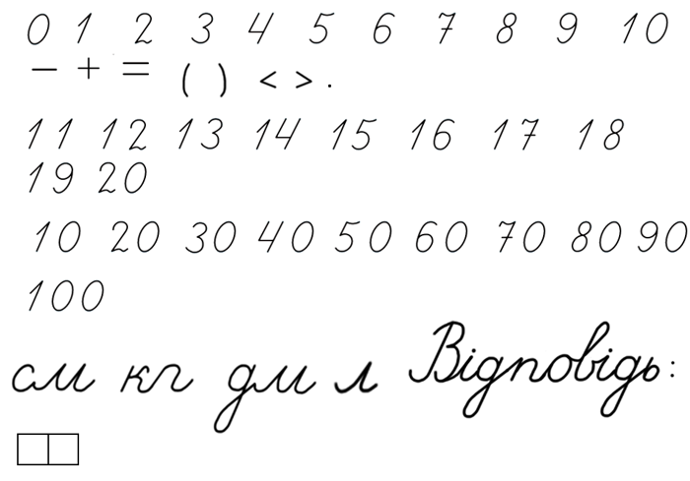 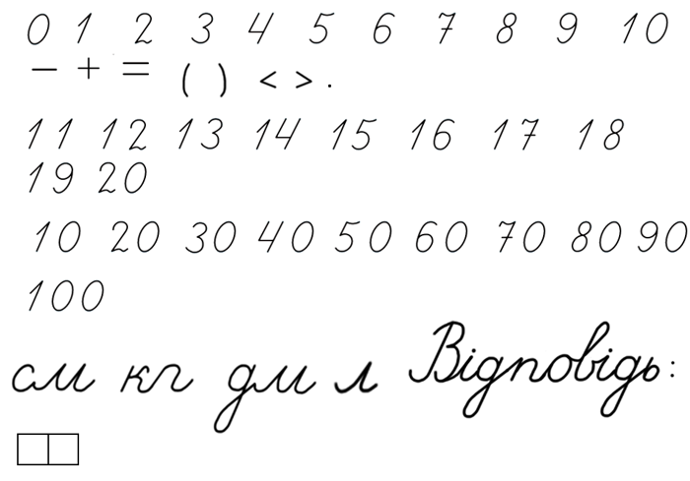 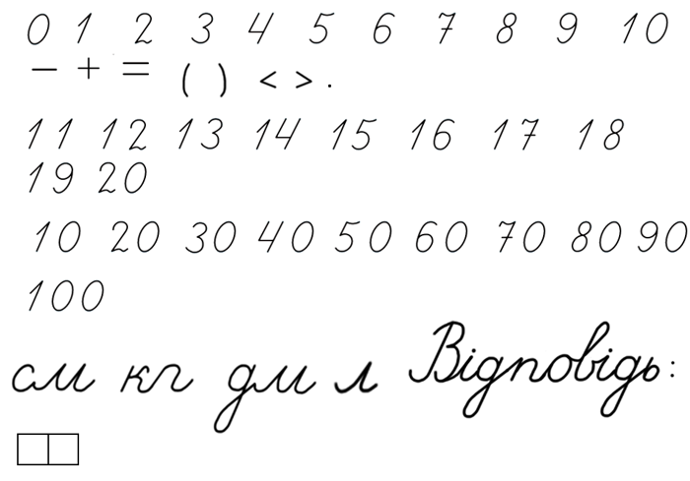 06.09.2022
Сьогодні
06.09.2022
Придумай і запиши  числа, що мають цифру:
Математика
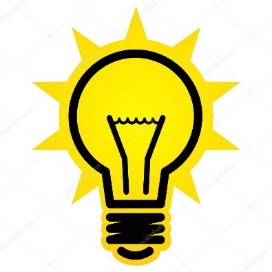 • 3 у розряді десятків;   


• 5 у розряді одиниць;

 
• 0 у розряді одиниць;
30
33
37
55
15
25
Підручник.
завдання
4
100
40
90
Підручник.
Сторінка
10
06.09.2022
Сьогодні
Придумай і запиши  числа, що мають цифру:
06.09.2022
Математика
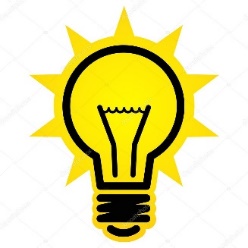 Сьогодні
1
100
• 0 у розряді десятків; 

• у розряді одиниць таку ж, як у розряді десятків; 

• 0 у розрядах одиниць і десятків.
5
Урок
№4
55
11
44
Підручник.
завдання
4
200
100
Підручник.
Сторінка
10
06.09.2022
Сьогодні
06.09.2022
Пригадай ознаки чисел.
Математика
Які числа є між 40 і 50? 
Назви їхні дві спільні ознаки.
41 42 43 44 45 46 47 48 49
Підручник.
завдання
5
у розряді десятків цифра 4
двоцифрові 
числа
Підручник.
Сторінка
10
06.09.2022
Сьогодні
Запиши числа.
06.09.2022
Математика
Запиши четверте число третього десятка.
числа третього десятка 

21, 22, 23, 24, 25, 26, 27, 28, 29, 30
Підручник.
завдання
7
Підручник.
Сторінка
10
06.09.2022
Сьогодні
Яке число менше — одноцифрове чи двоцифрове? Трицифрове чи двоцифрове?
06.09.2022
Математика
Одноцифрове число завжди менше, ніж двоцифрове

Двоцифрове число завжди менше, ніж трицифрове
Підручник.
завдання
8
Підручник.
Сторінка
11
06.09.2022
Сьогодні
Що більше — найбільше одноцифрове число чи найменше двоцифрове?
06.09.2022
Математика
Двоцифрове число завжди більше, ніж одноцифрове число
Найбільше одноцифрове число — це 9
Найменше двоцифрове число — це 10
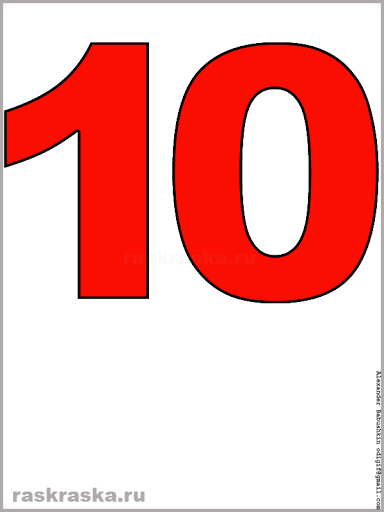 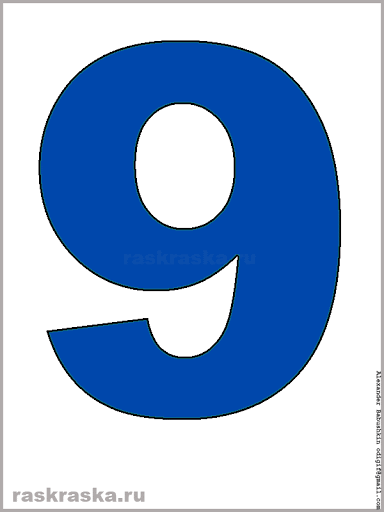 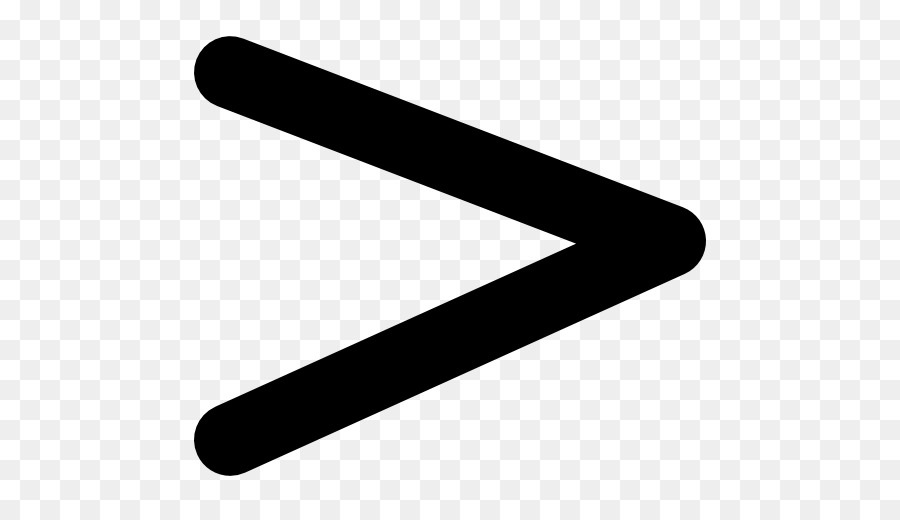 Підручник.
завдання
9
Підручник.
Сторінка
11
06.09.2022
Сьогодні
Запиши всі можливі числа.
06.09.2022
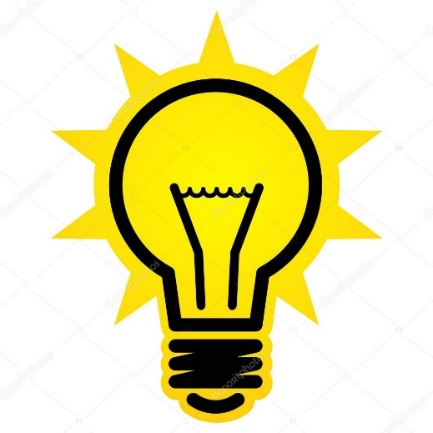 Використовуючи цифри 1, 3, 7, запиши всі можливі двоцифрові числа. Підказка: їх є 9.
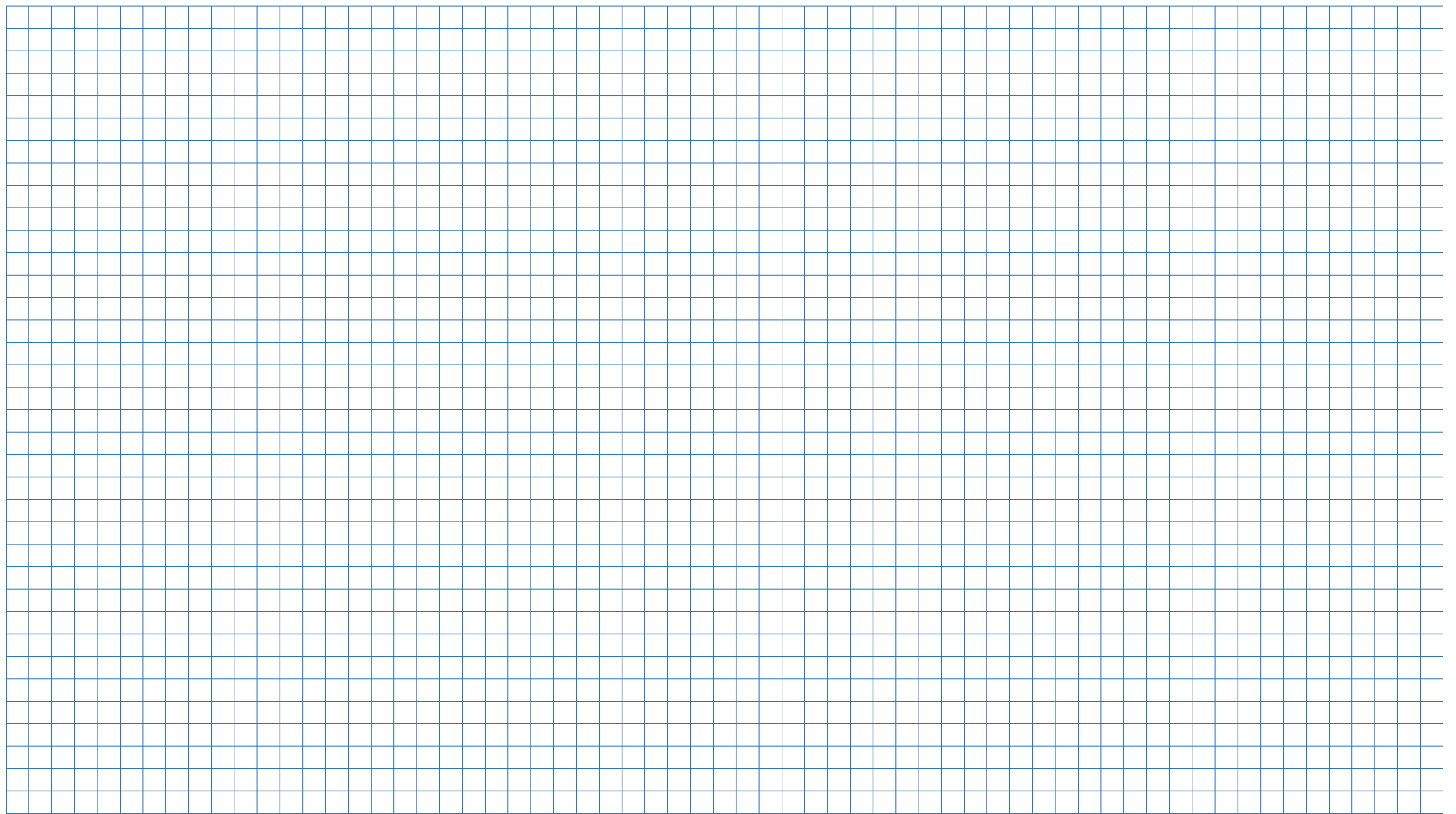 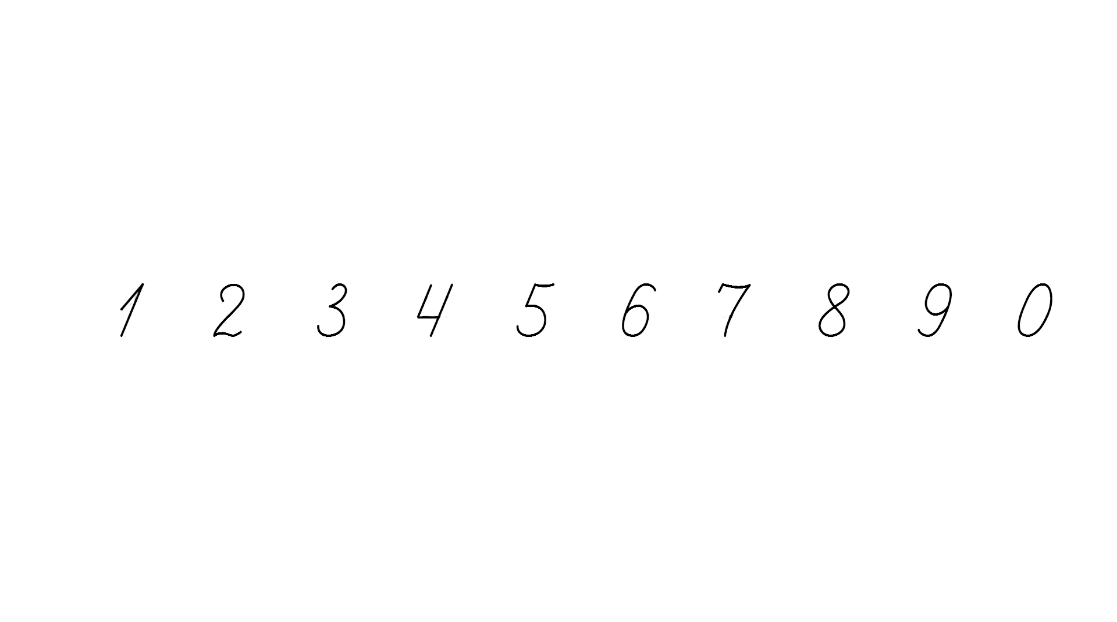 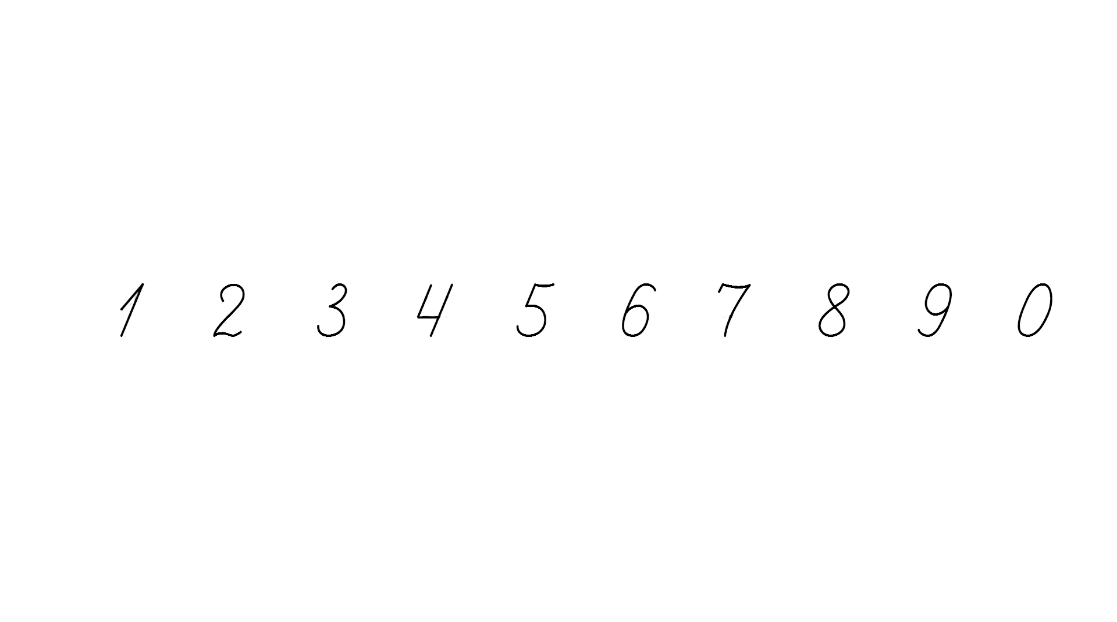 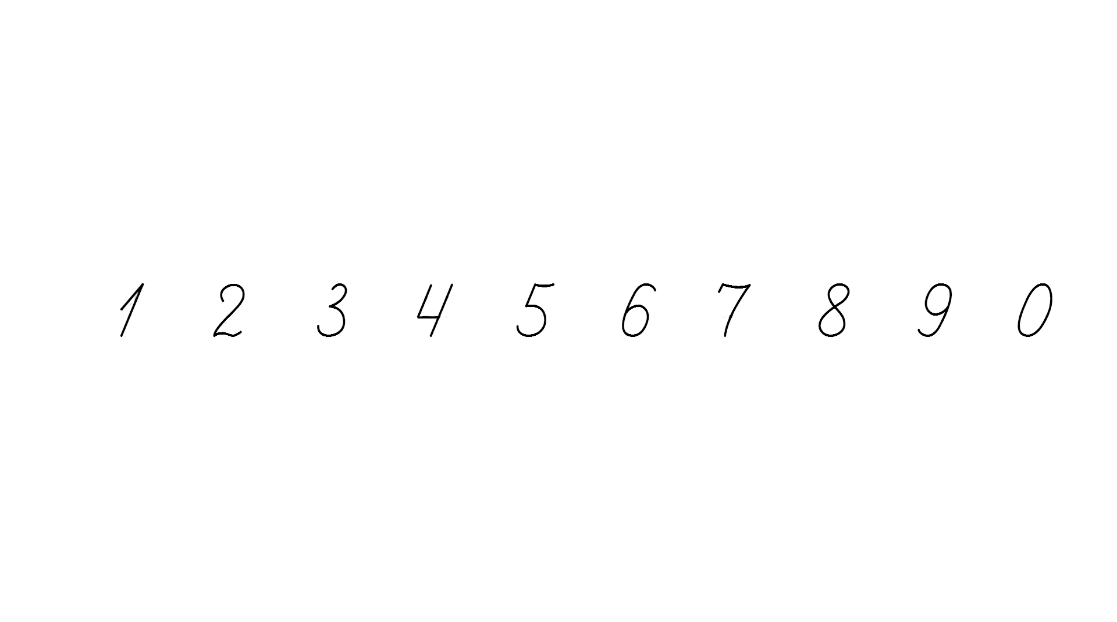 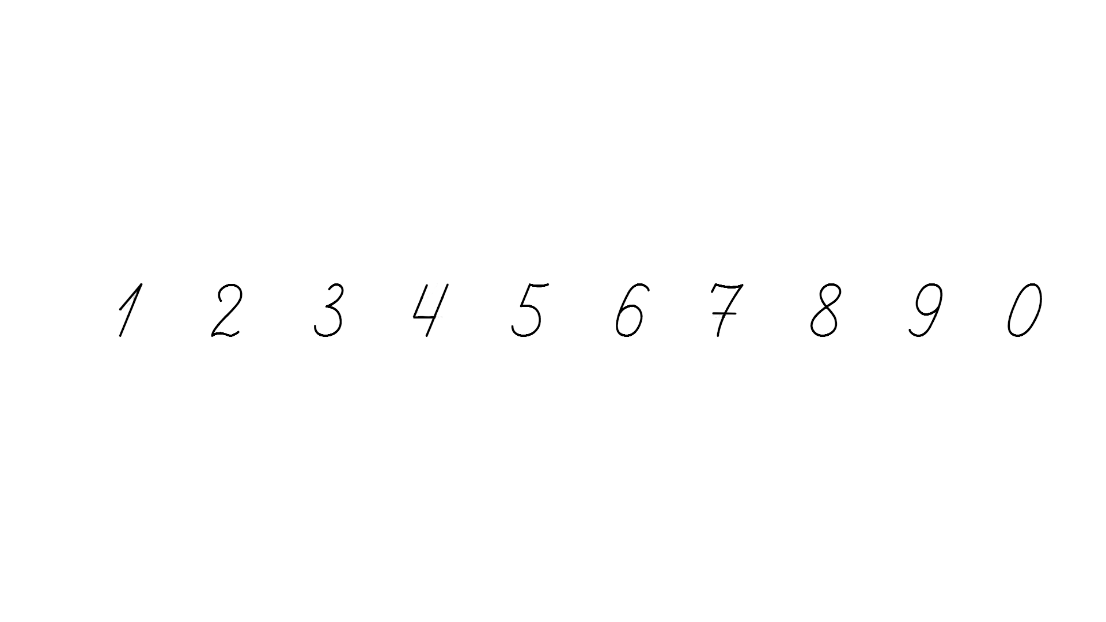 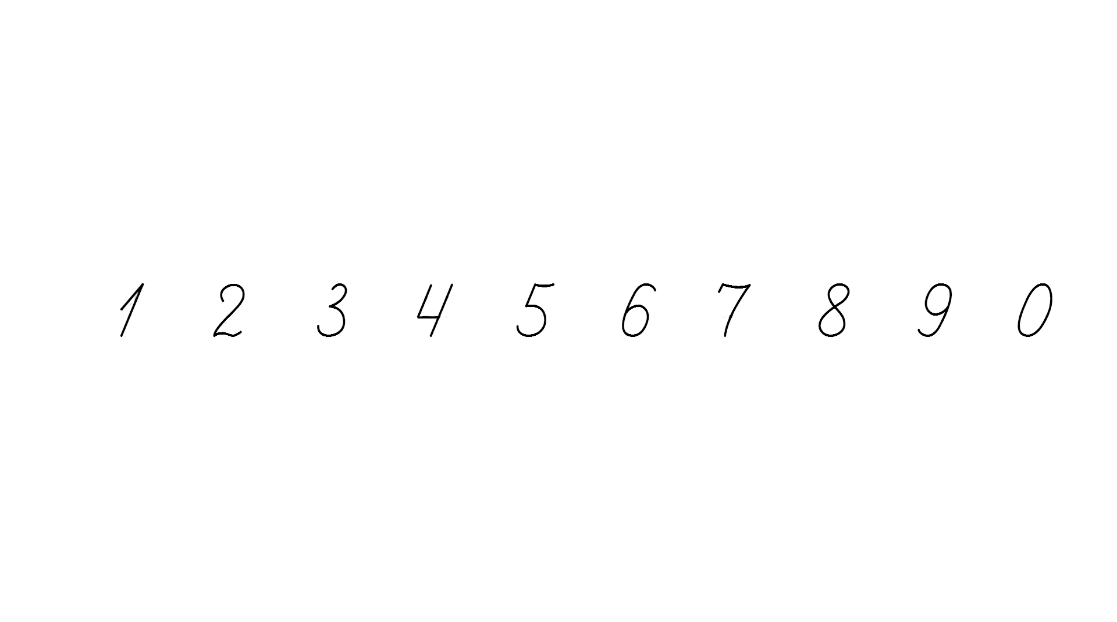 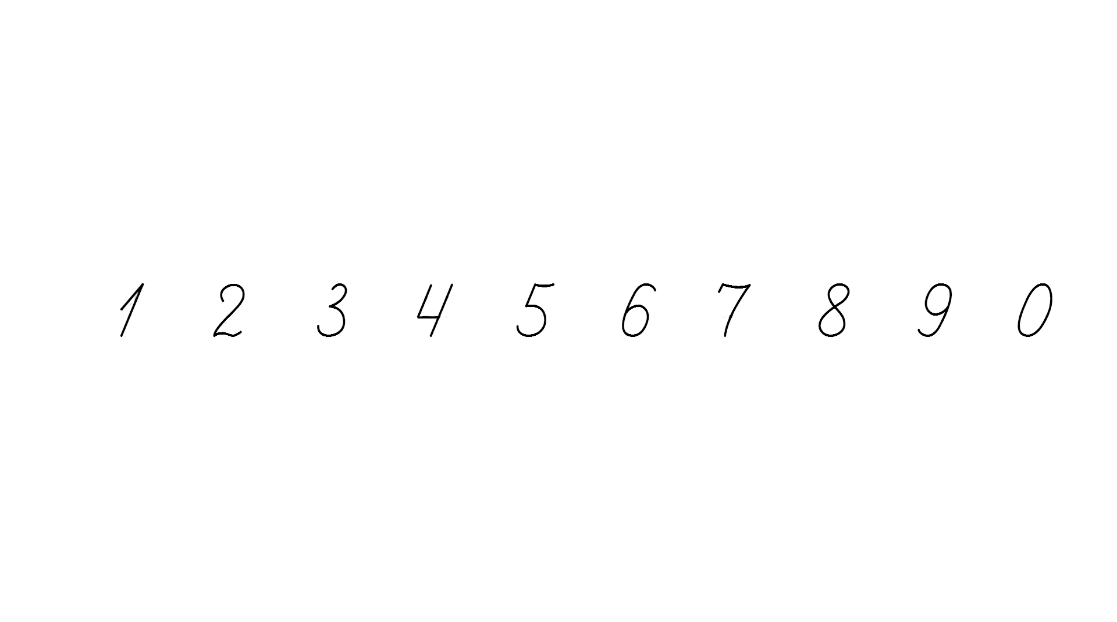 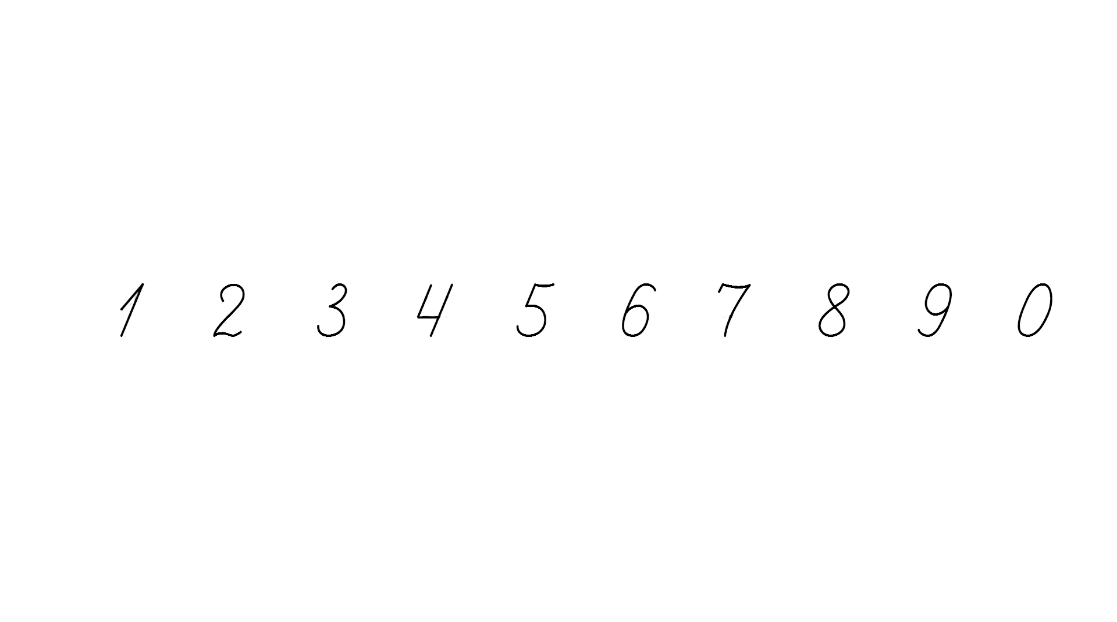 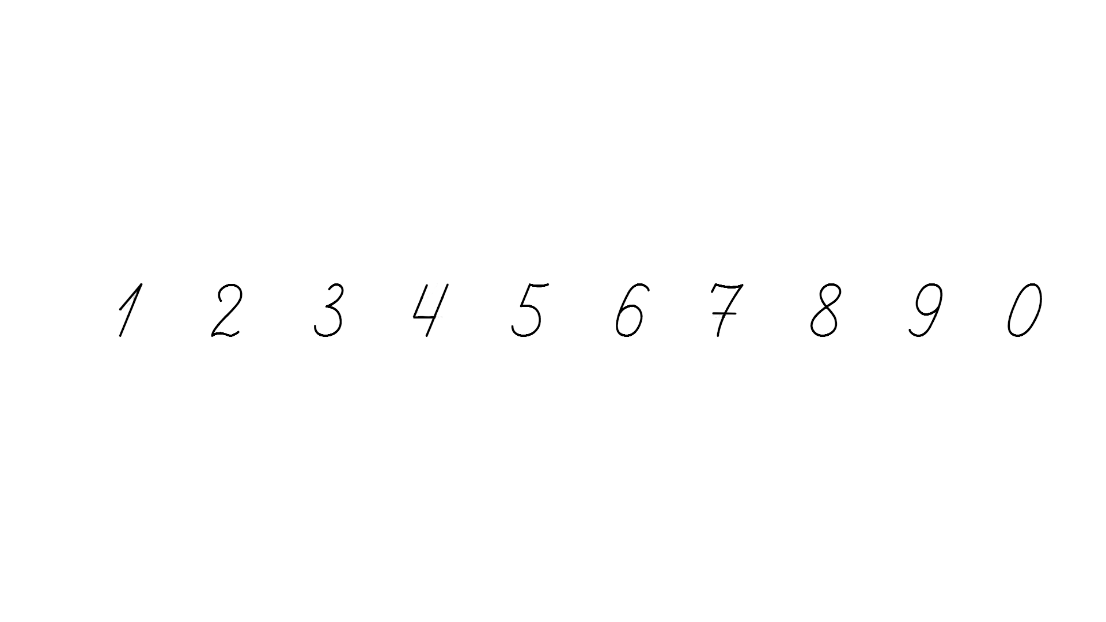 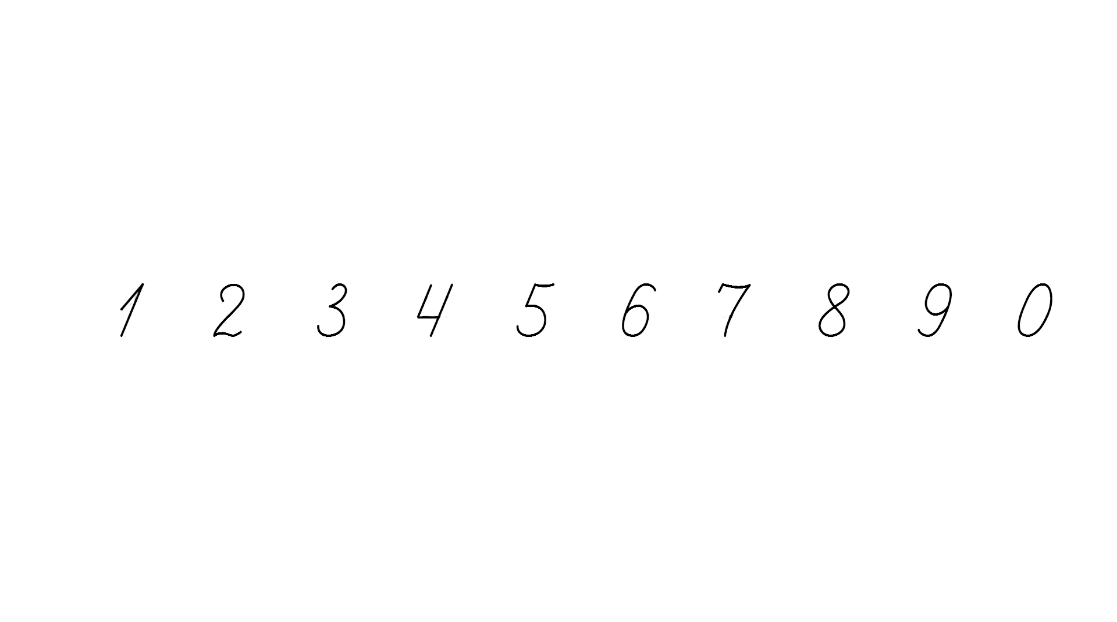 Підручник.
завдання
10
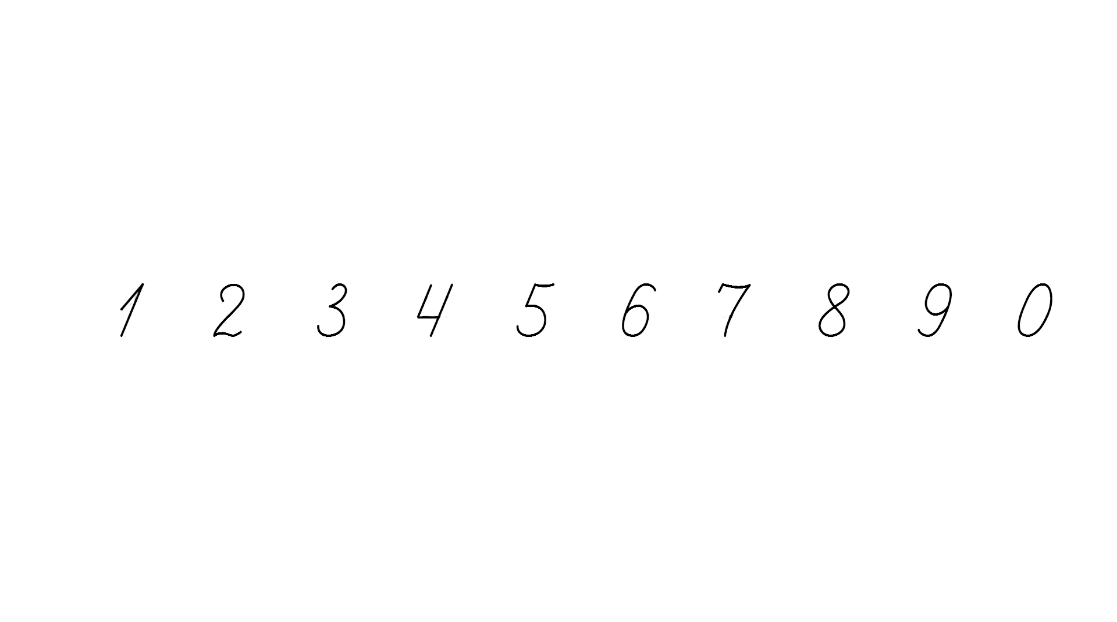 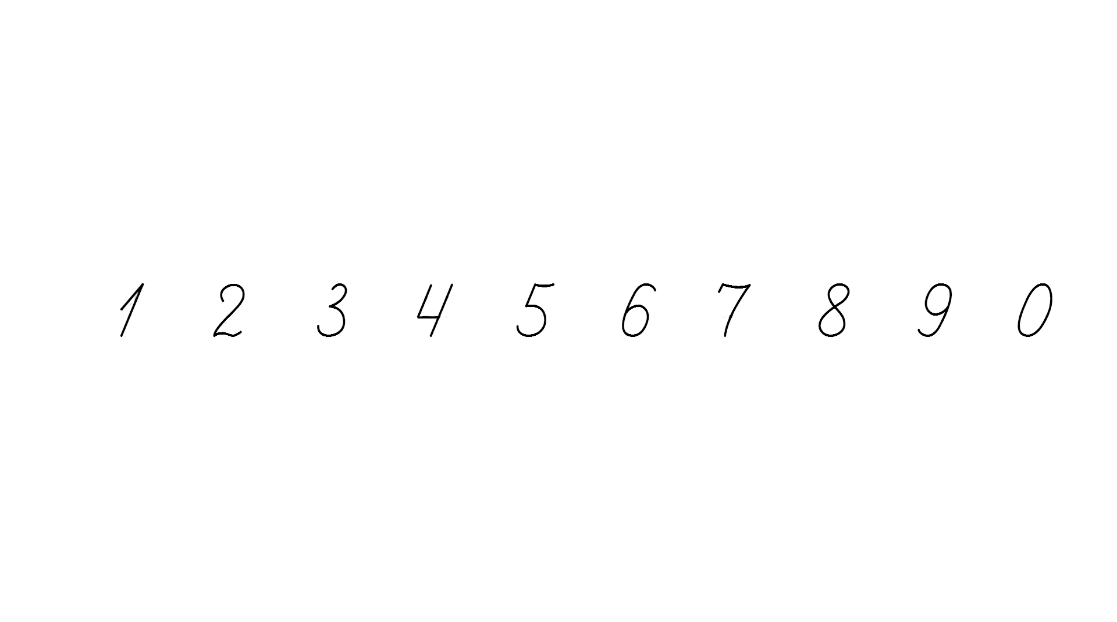 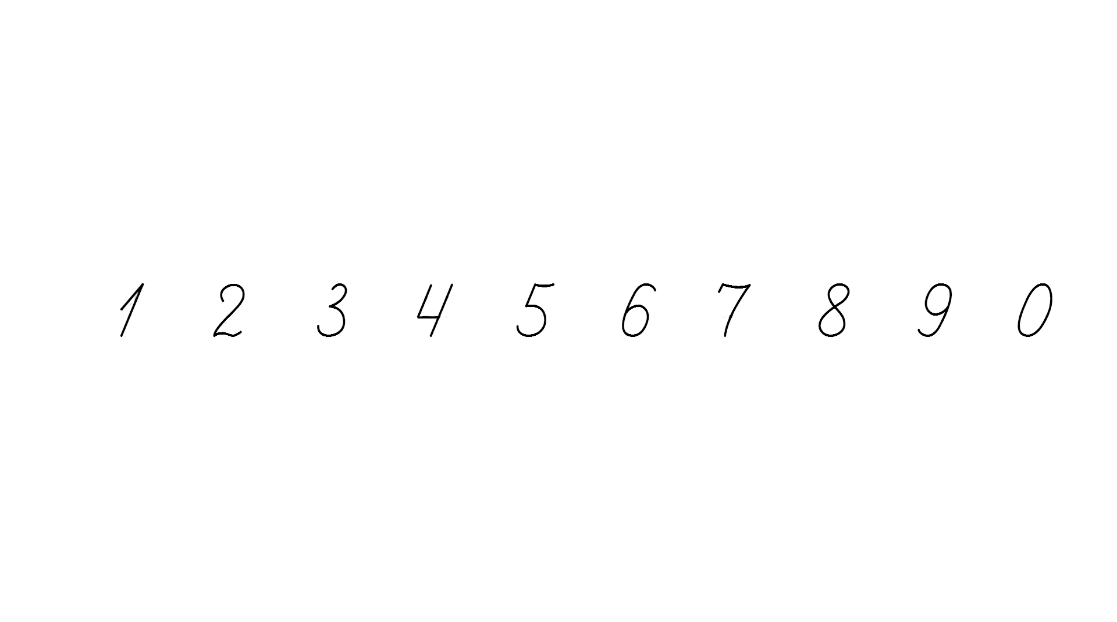 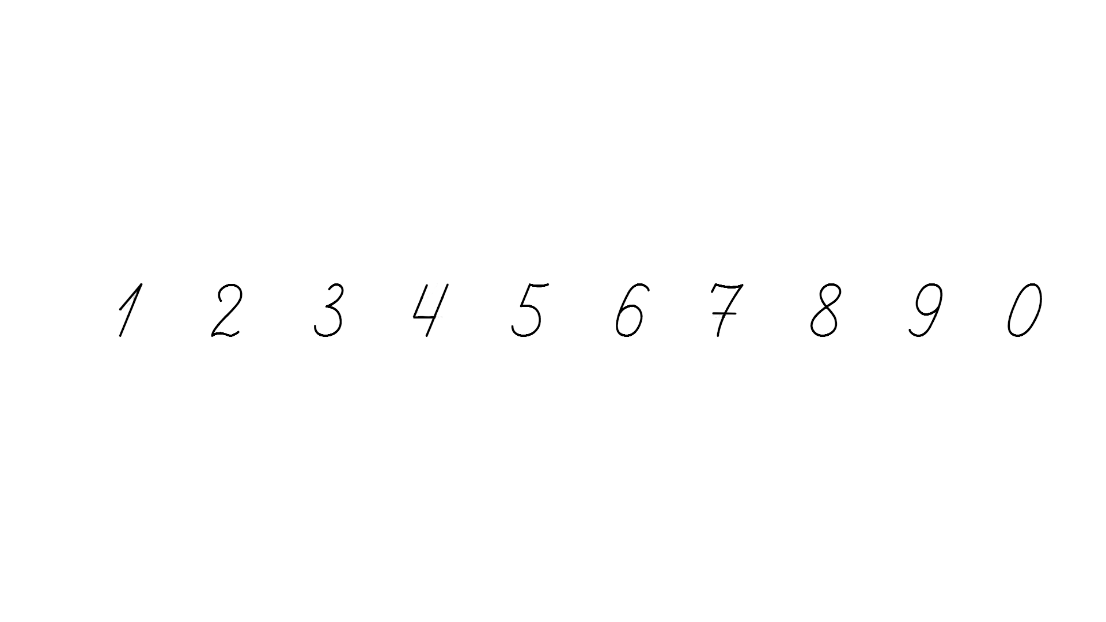 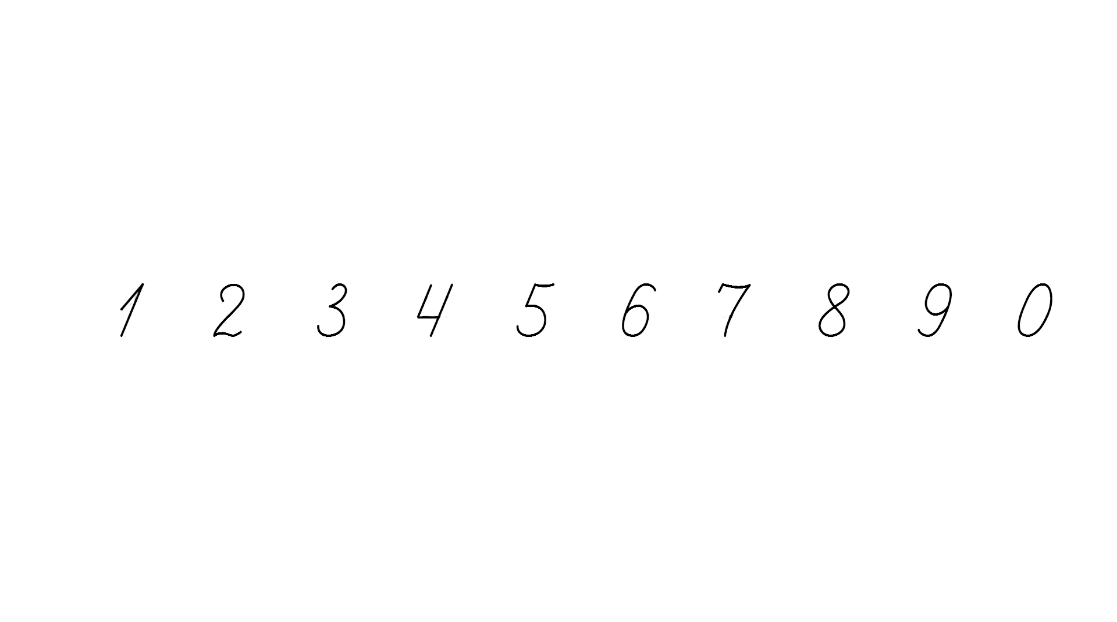 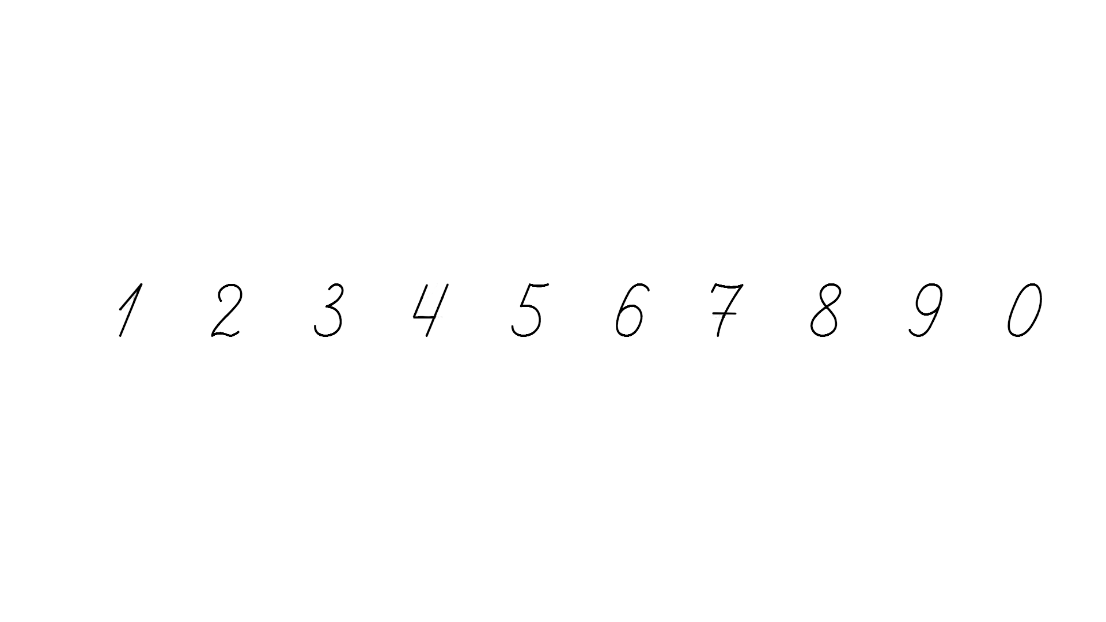 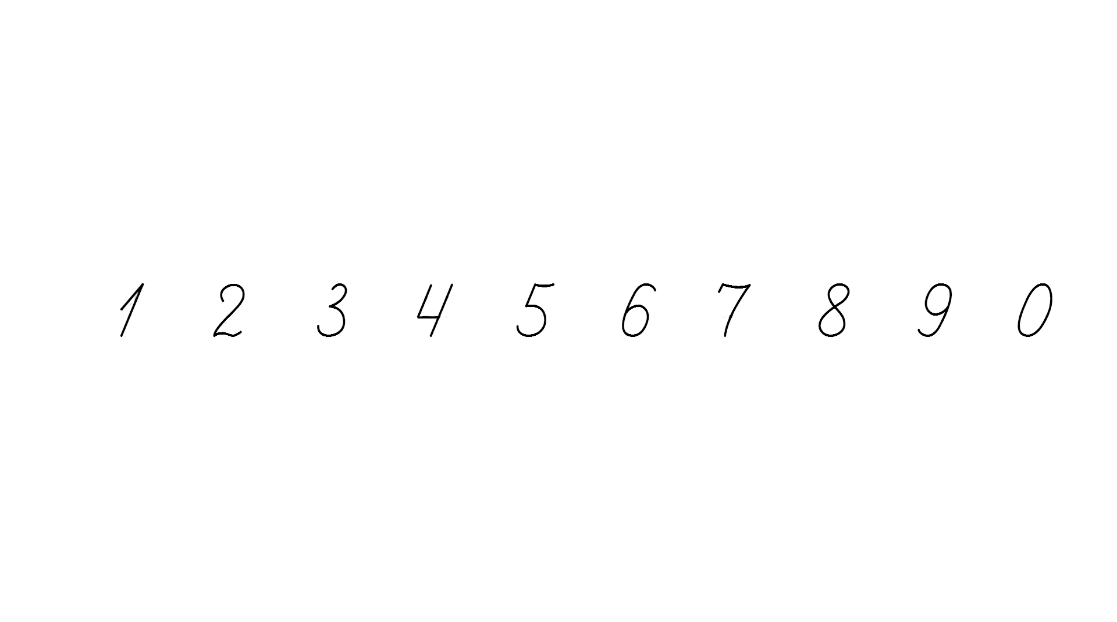 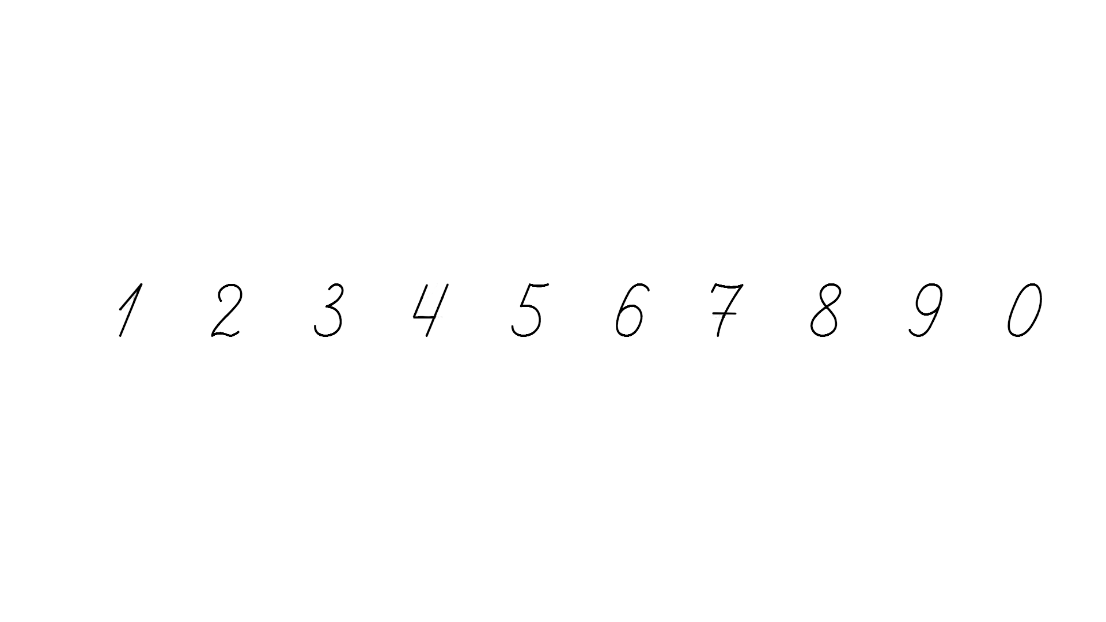 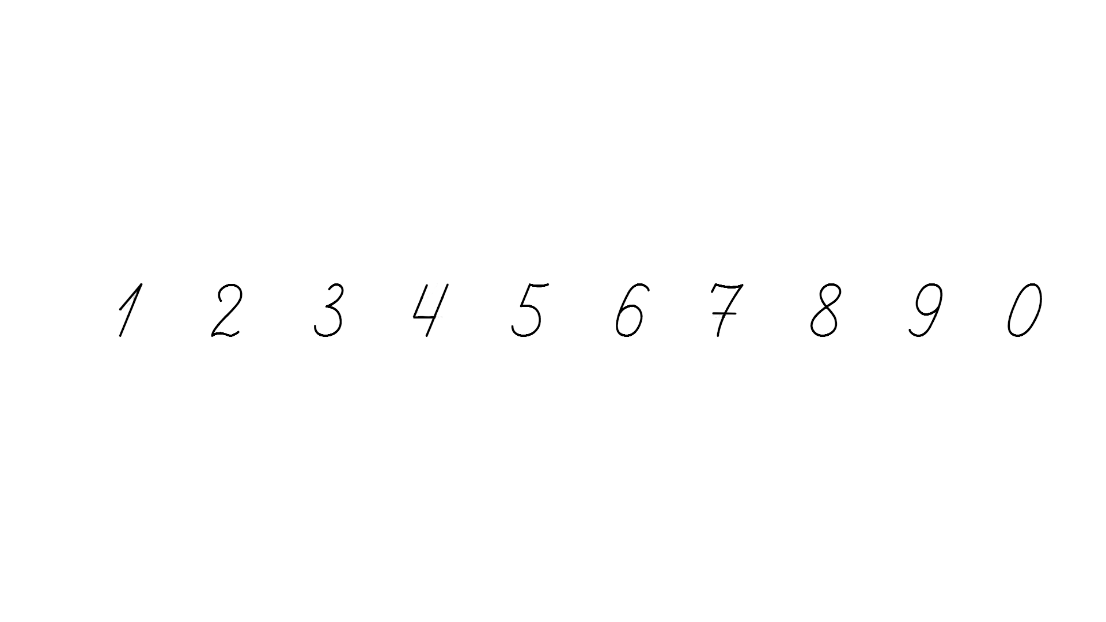 Підручник.
Сторінка
11
Сьогодні
Розряди чисел.
06.09.2022
Математика
Котрому десятку належать числа
34
78
восьмому  десятку
четвертому  десятку
99
56
десятому  десятку
Підручник.
завдання
6
шостому  десятку
Підручник.
Сторінка
10
Сьогодні
Запиши числа.
06.09.2022
Математика
Запиши число сьомого десятка, що має:
• цифру 2 в розряді одиниць
62 = 6 дес. 2 од.
однакові цифри в розрядах десятків та одиниць.
Підручник.
завдання
6
77 = 7 дес. 7 од.
Підручник.
Сторінка
10
06.09.2022
Сьогодні
Рефлексія. Оберіть відповідну цеглинку лего.
06.09.2022
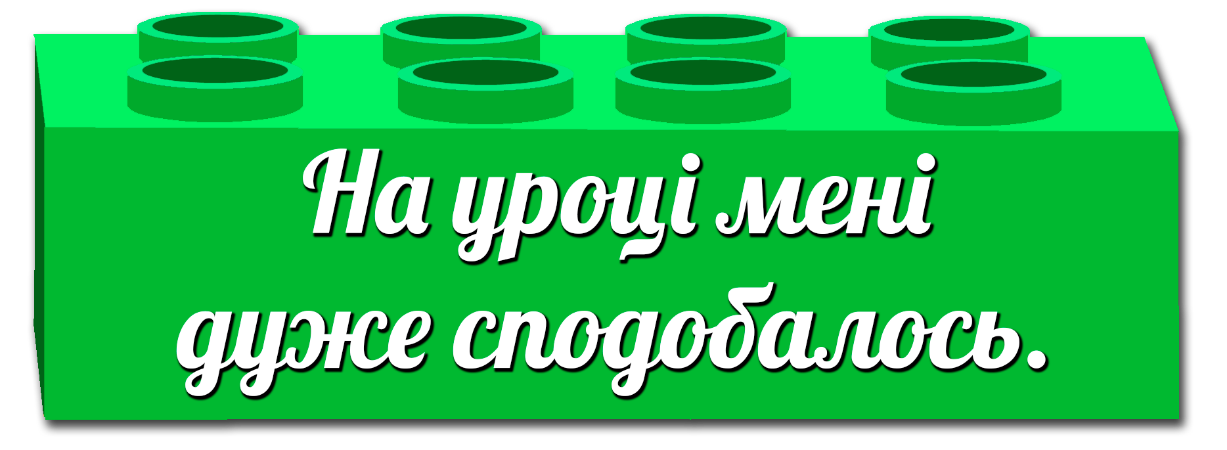 Математика
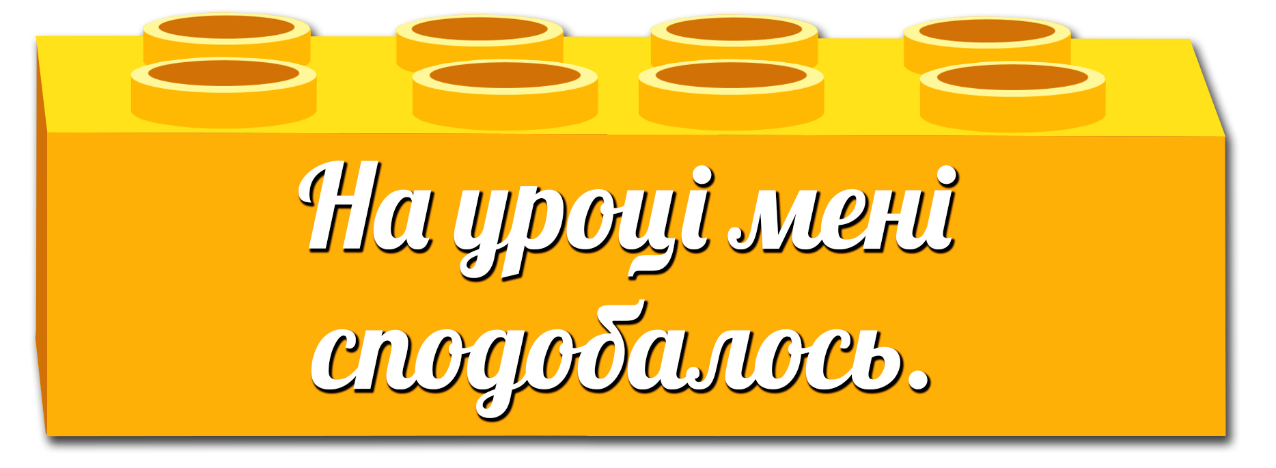 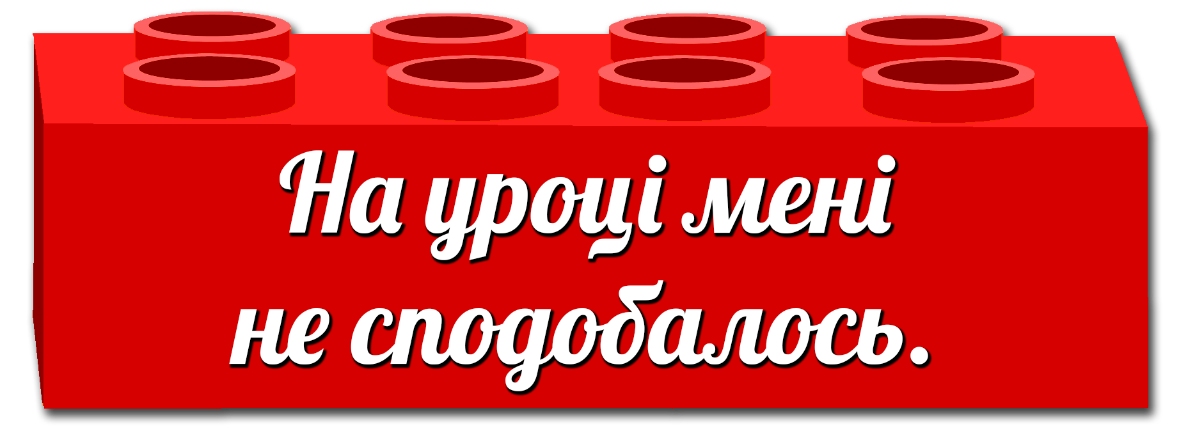 06.09.2022